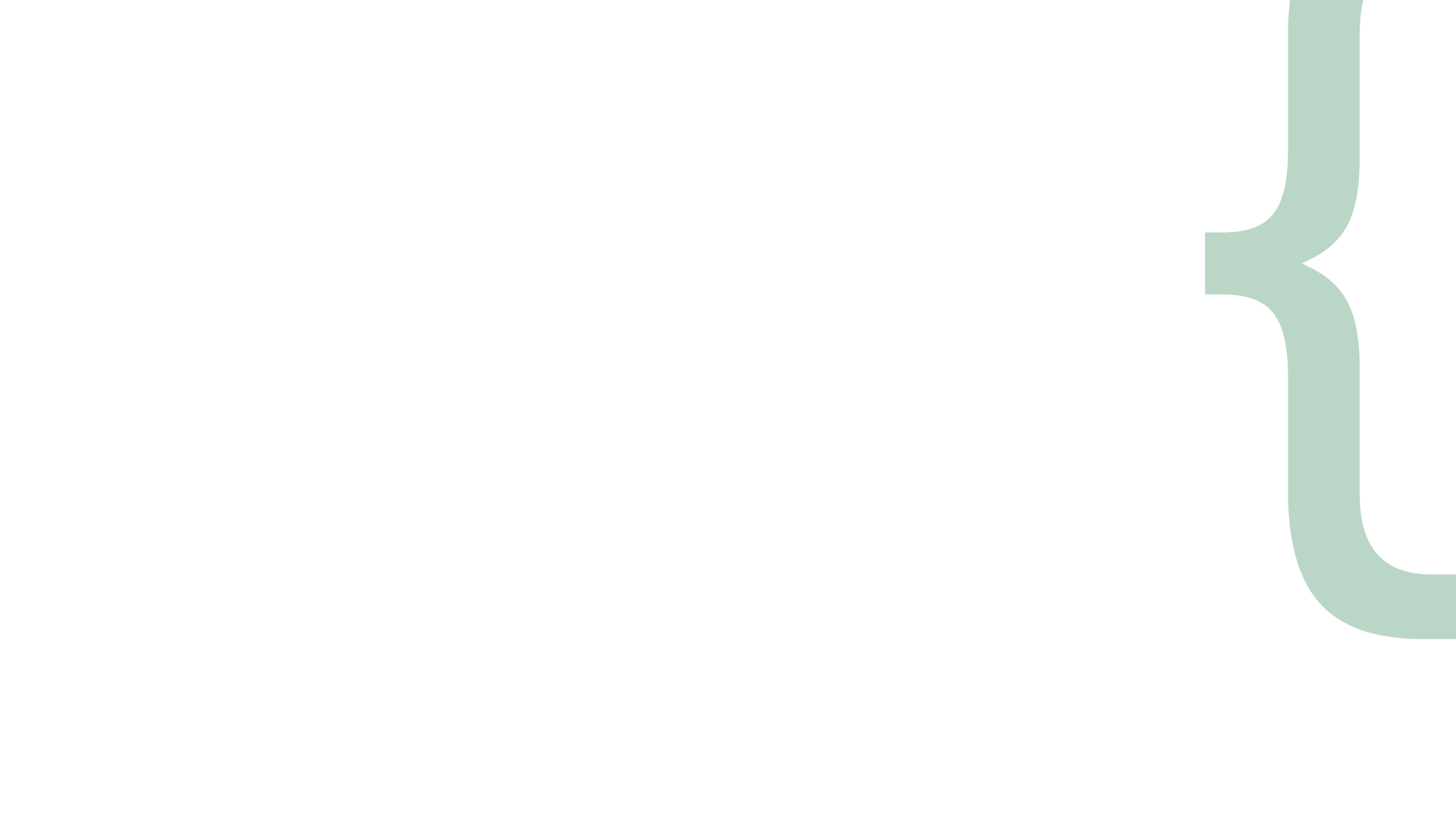 Intézményi born digital gyakorlatok: E-mail-archiválás
Dr. Szűcs Kata Ágnes – Petőfi Irodalmi Múzeum – Digitális Bölcsészeti Központ

2021.11.05.
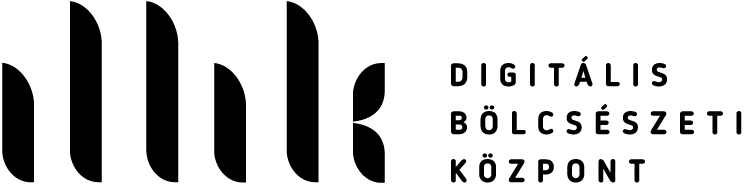 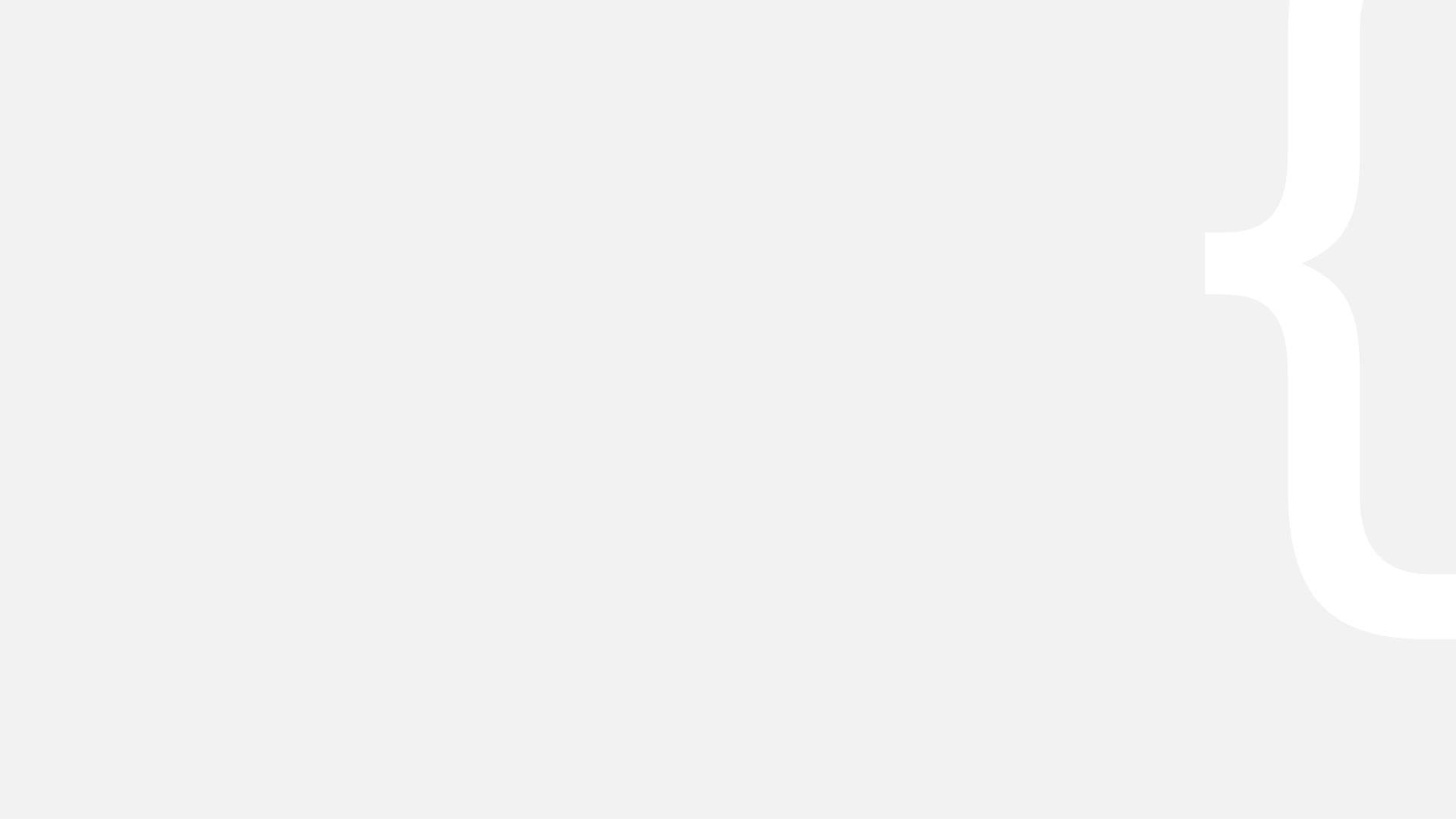 Vázlat
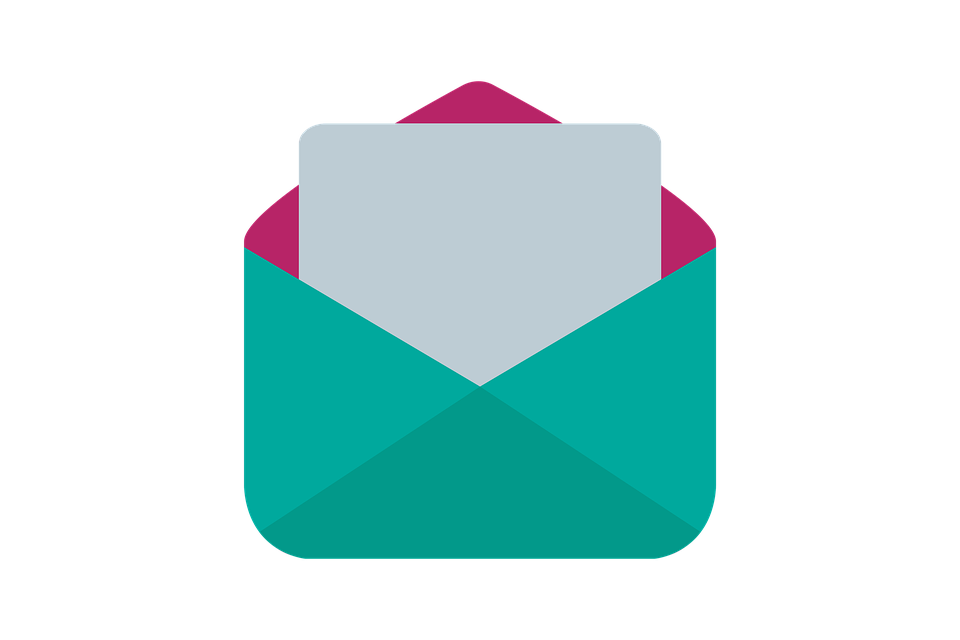 Mi az a born digital
E-mail-ek archiválása elméleti kérdések (OAIS-modell)
E-mail-ek archiválása gyakorlati kérdések: csomagolás
tervezett workflow
Eddigi tapasztalatok, pilot projekt
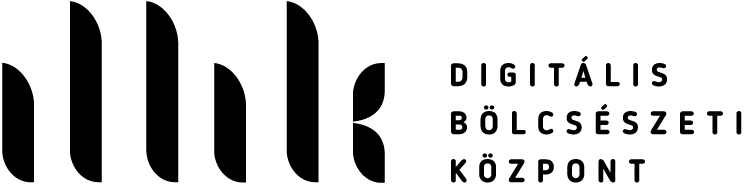 [Speaker Notes: Szeretettel köszöntök mindenkit! Az előadásomban röviden elmondanám, mit jelent az e-mailre nézve, hogy born digital.
Milyen elméleti és gyakorlati kérdések merülnek fel az e-mailek archiválása kapcsán egy közintézményben.
És hogy milyen tapasztalatokat szereztünk az eddigi pilot projektünk kapcsán.]
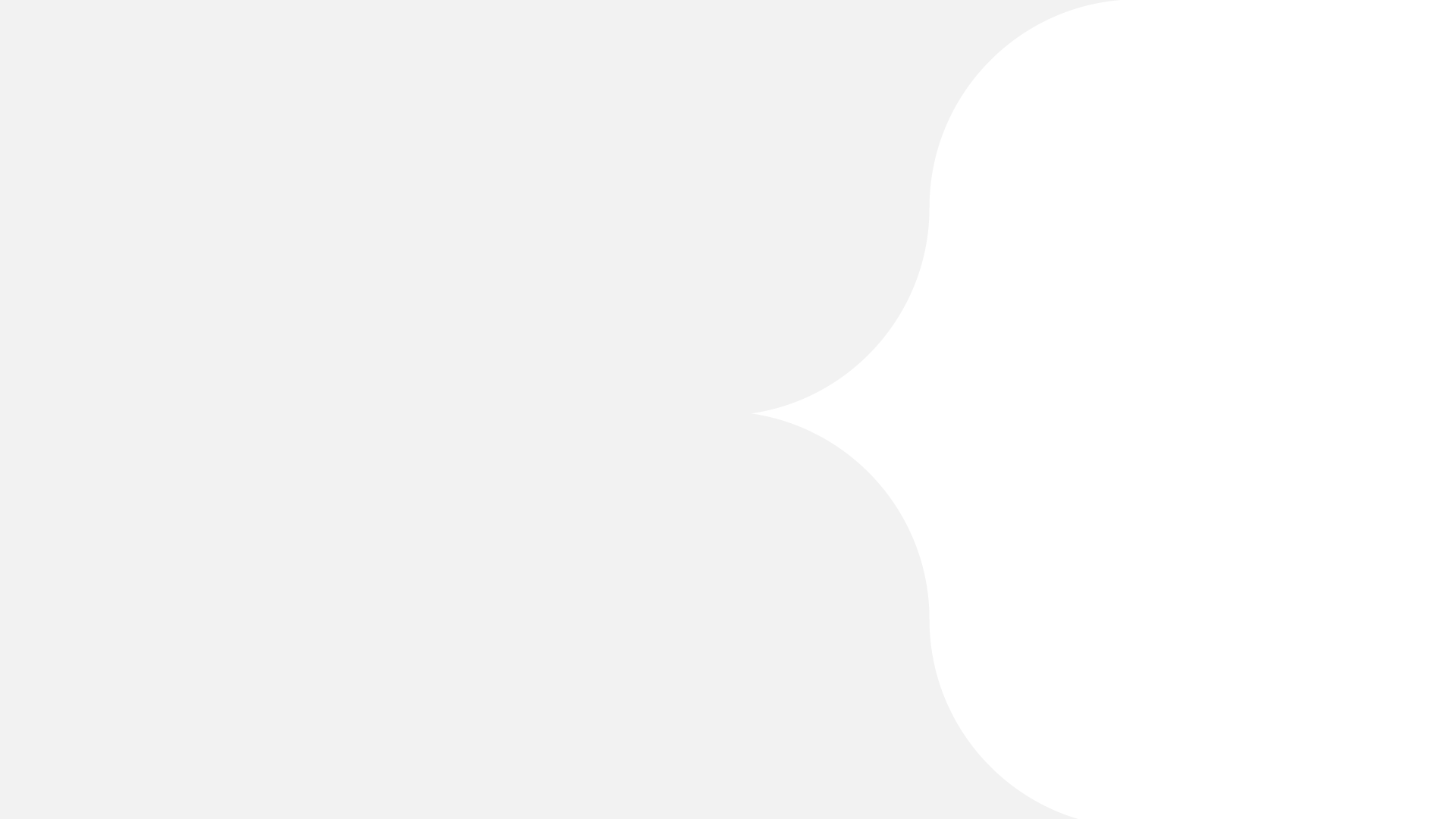 Born digital
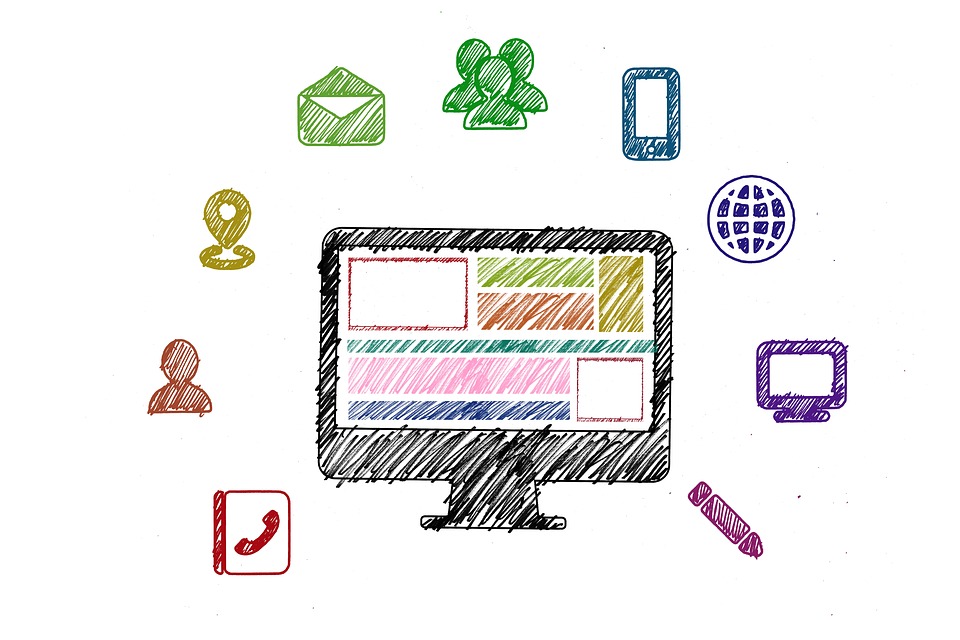 eleve digitálisan keletkezett objektum
egy vagy több fájl (könyvtárakba szervezve)
heterogenitás jellemzi
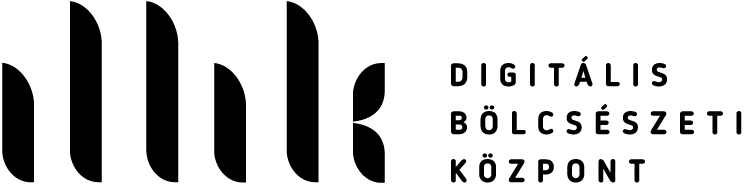 [Speaker Notes: Az e-mail az egyik legáltalánosabban használt kommunikációs formája napjainknak. Eleve digitálisan keletkezik, ezzel tökéletesen megfelel a born digital definíciójának. Az e-mail továbbá egy olyan digitális objektum, amely az egész életciklusát is digitális körülmények között tölti. Ami látszólag egy üzenet, az sok-sok fájl és adat összessége. Ezen fájlok típusait tekintve nagyon sokszínűek lehetnek.

Éppen ezért fontos, hogy a hosszútávú megőrzésükkel kapcsolatban kialakítsunk egy rendszert, amely a nemzetközi szabványoknak is megfelel.

Mik ezek a szabványok?]
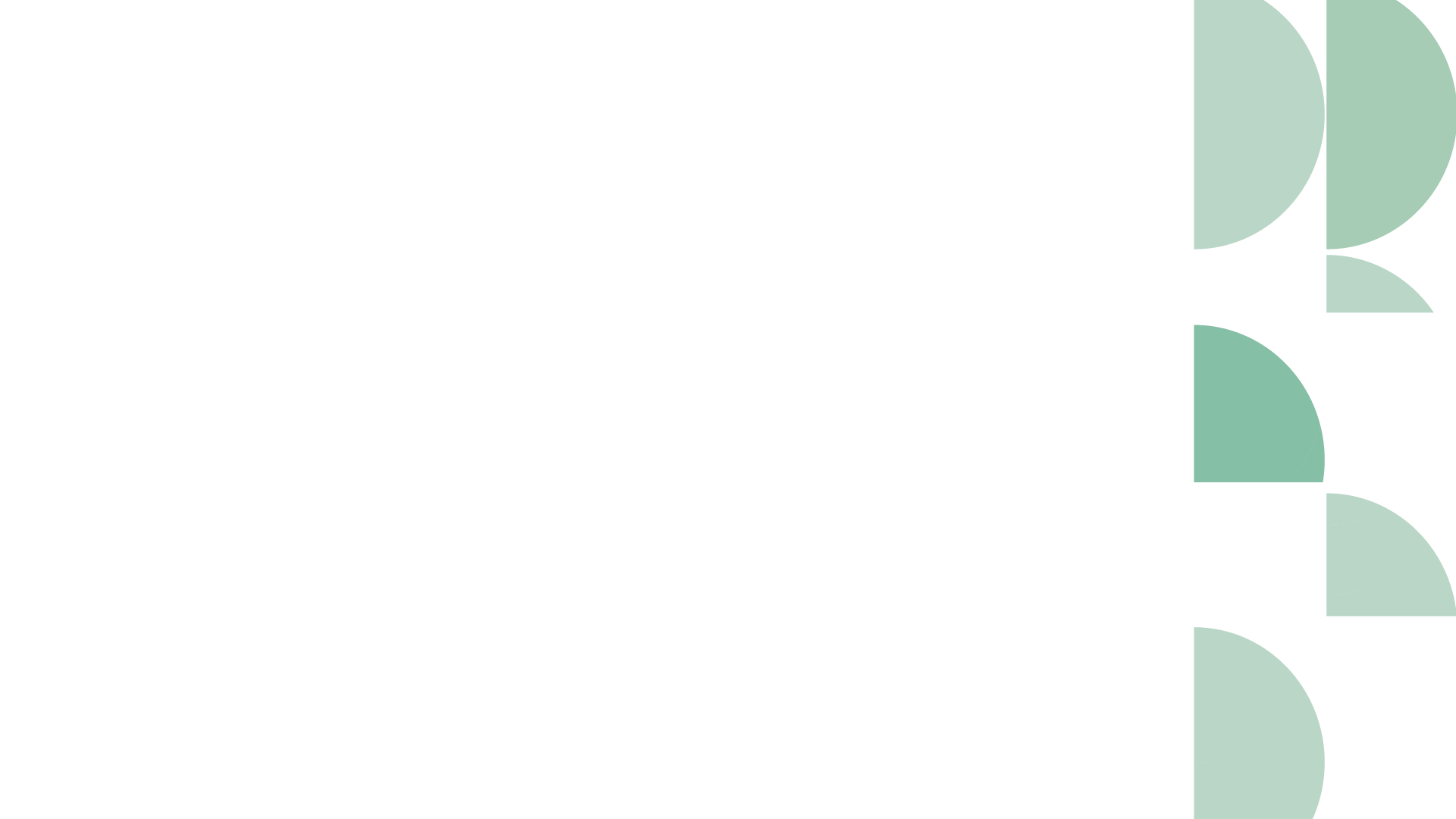 OAIS – Open Archival Information System modell
Submission Information Package (SIP)
Archive Information Package (AIP)
Dissemination Information Package (DIP)
Előírja azt is, hogy milyen típusú metaadatokat kell az információs csomagoknak tartalmazniuk.
[Speaker Notes: Az OAIS modell
Az egyik legfontosabb ajánlás (referenciamodell), amely a digitális objektumok kezelésére jött létre. Ez egy 2012 óta szabványos eljárás, a NASA kutatói fejlesztették ki, és mostanra egyre több közintézményben használják nemzetközi szinten. Magyarországon a Magyar Nemzeti Levéltár.
A referenciamodell lényege a csomagokban történő archiválás alapvetővé tétele. Három csomagot határoz meg (ezen terminusok fordítása jelenleg is zajlik)
Submission Information Package (SIP) = átadás
Archive Information Package (AIP) = archiválás 
Dissemination Information Package (DIP) = szolgáltatás

Ez azért fontos, mert a digitális objektumok a legtöbb esetben nem egy darab fájlból állnak, hanem sok összefüggő, és esetekben különböző formátumú fájlok alkotják azt. Gondoljunk például egy weboldal komplexitására. Vagy egy eseményről készült fotósorozatra. Ez a modell tehát lehetővé teszi a digitális objektumok egyben kezelését a csomagoláson keresztül.
A modell előírja azt is, hogy milyen típusú metaadatokat kell az információs csomagoknak tartalmazniuk.]
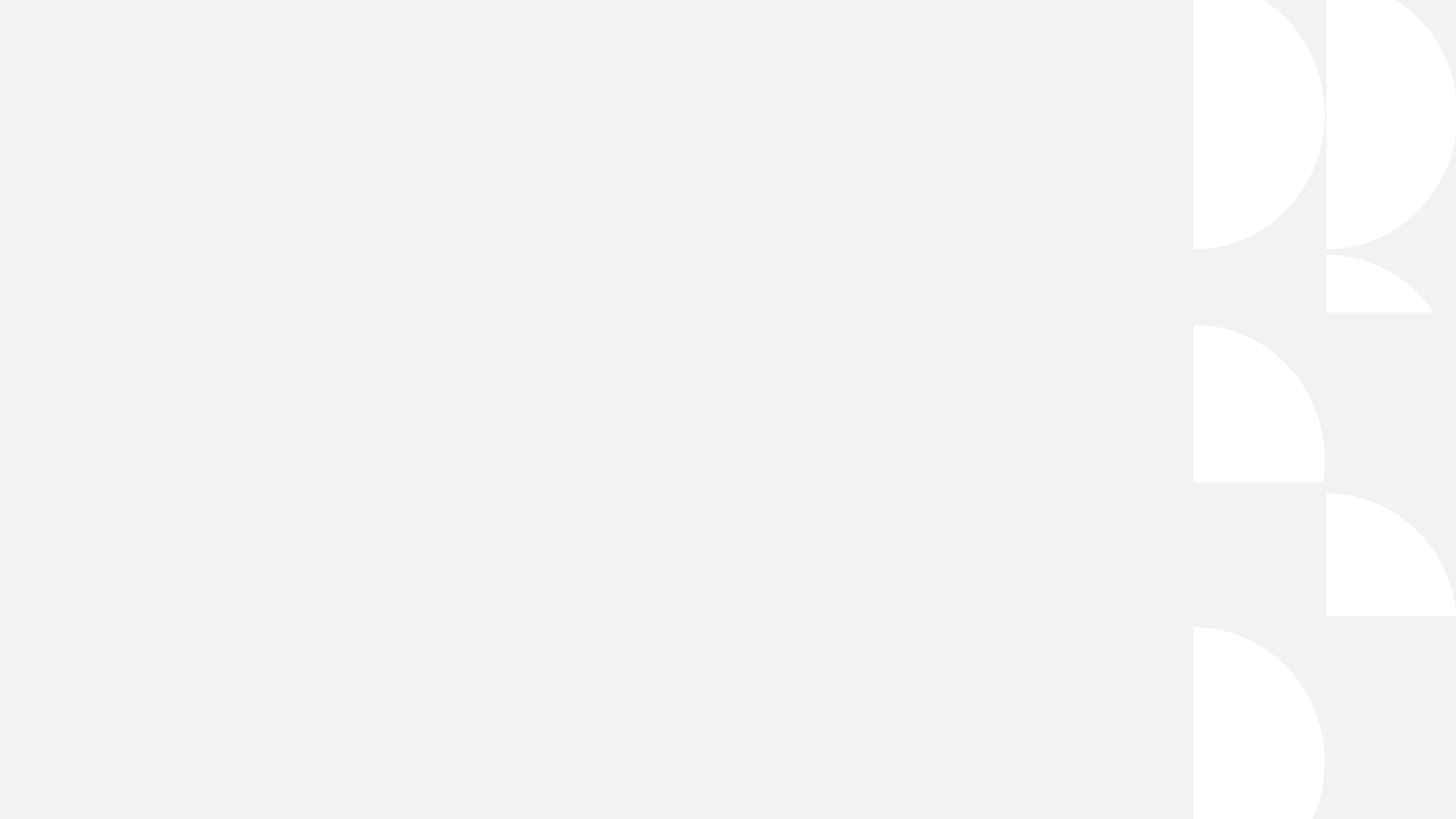 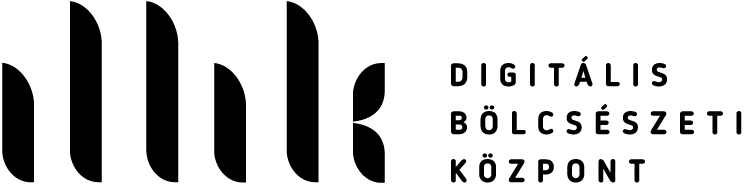 [Speaker Notes: Ezen kívül kapcsolódik hozzá még egy folyamat is, amely ezen csomagok útját írja le az intézményi infrastruktúrában.]
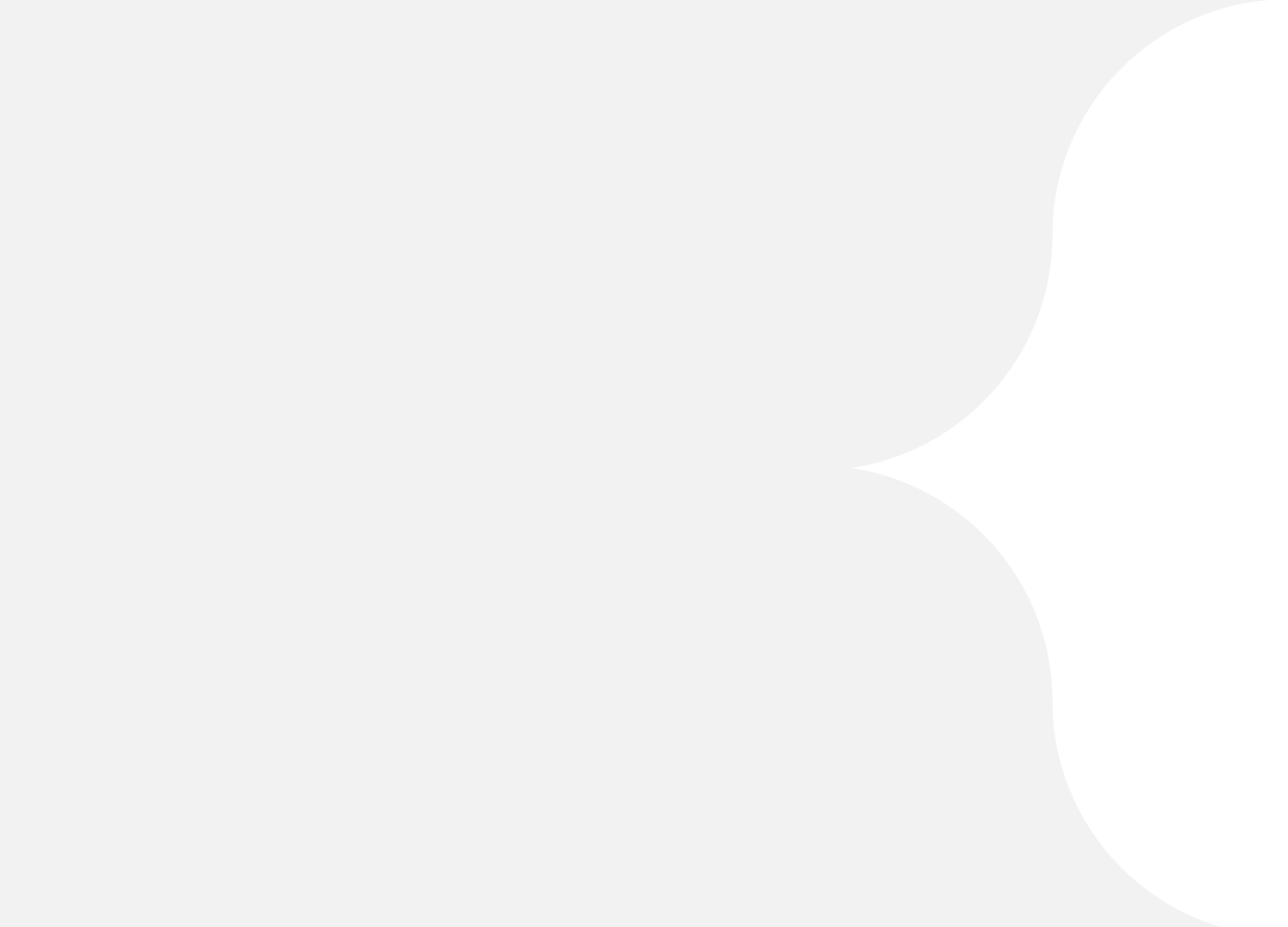 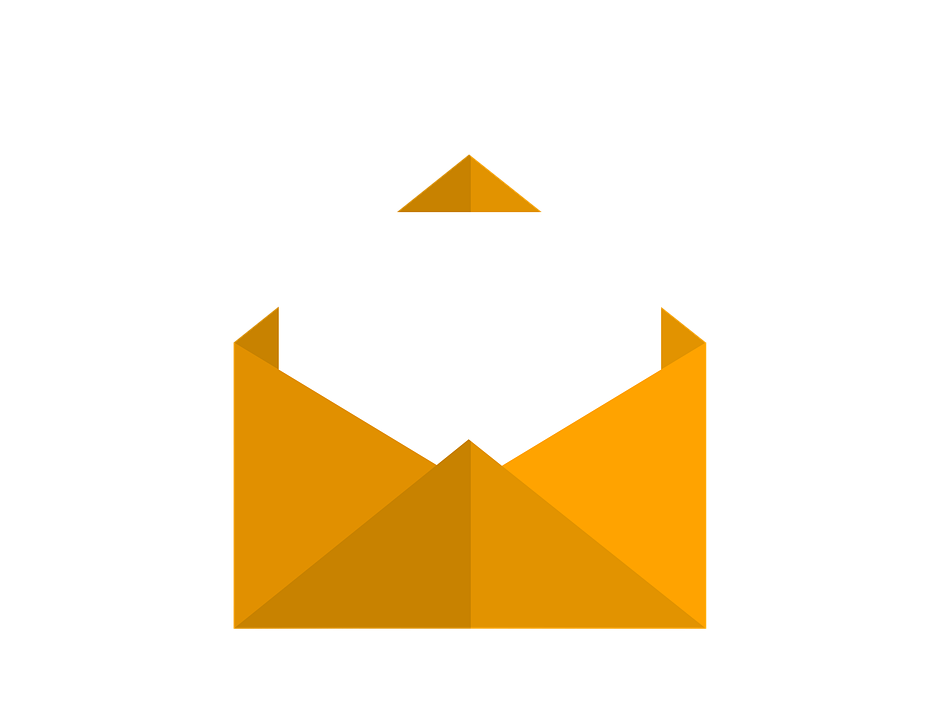 mennyiség, változatosság, elavulás, értelmezhetőség
szabványos formátum, de az archiválására nincs szabványosított megoldás
e-mail objektum heterogenitása
Az e-mail üzenetformátumok általános problémái
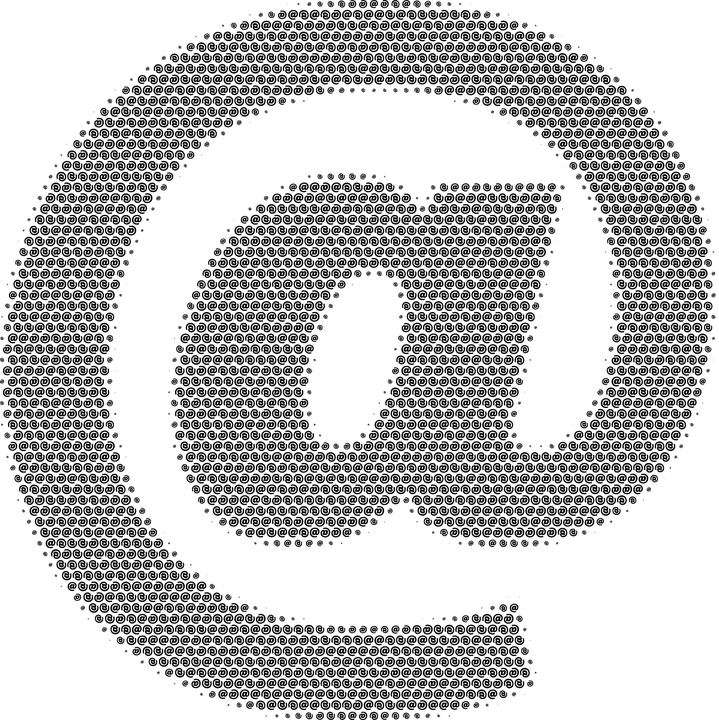 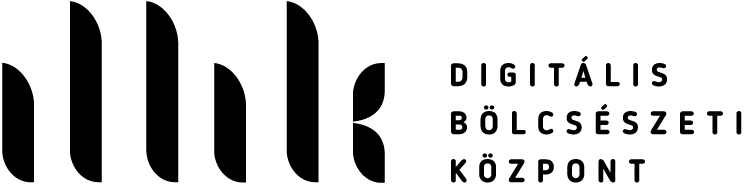 [Speaker Notes: Az e-mail üzenetformátumok általános problémái
A digitális archiválásban általánosan jelentkező problémák az e-mailek esetében is felmerülnek:
mennyiség
változatosság
elavulás
értelmezhetőség köré tematizálódik

Sok féle elektronikus levelezési rendszer létezik, de nincs univerzális eljárás az e-mailnek a megőrzésére, archiválására.
Maga az e-mail is sokat fejlődött az első megjelenése óta: több féle tartalom (szöveg, kép, videó, linkek), mellékletek kapcsolódhatnak hozzá, és más rendszerekkel (pl. naptár) is össze lehet már kötni.  Már nem csak egy egyszerű szöveges üzenetről van szó.
Az e-mail kliensalkmazások különböző formátumokban teszik exportálhatóvá az egyes e-maileket vagy egész e-mail fiókokat.
De melyik formátum a legjobb ezek megőrzésére?]
Szabványos formátumok – RFC 5322 (IMF – Internet Message Format)
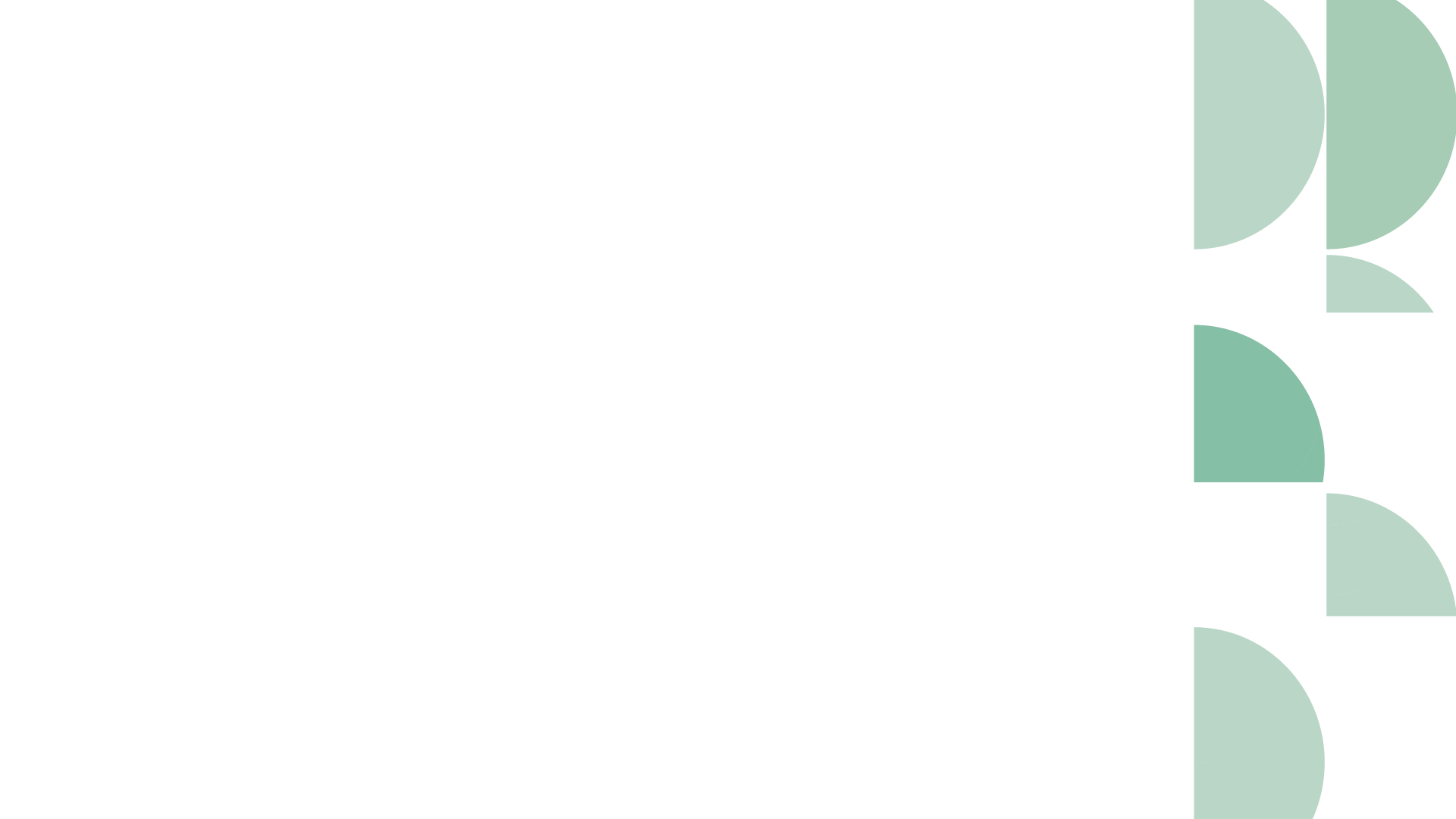 .eml
.mbox
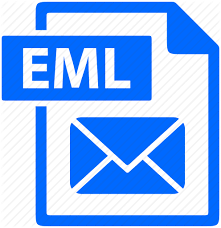 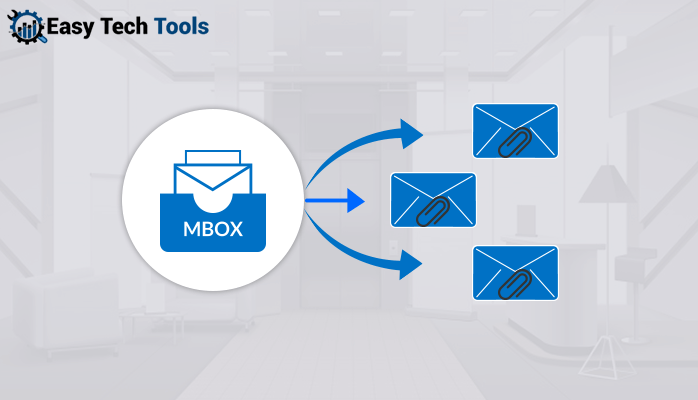 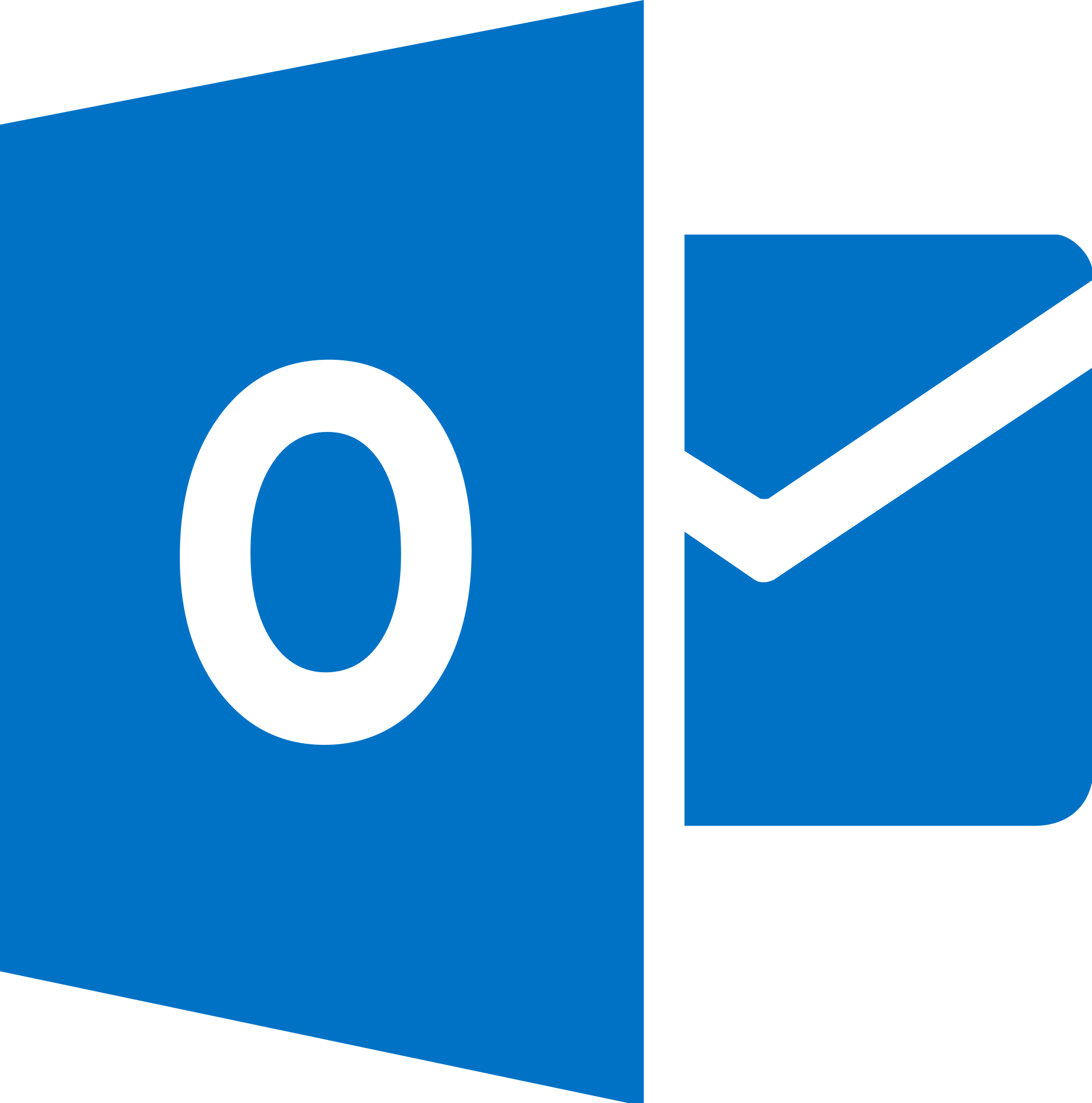 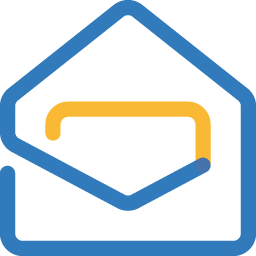 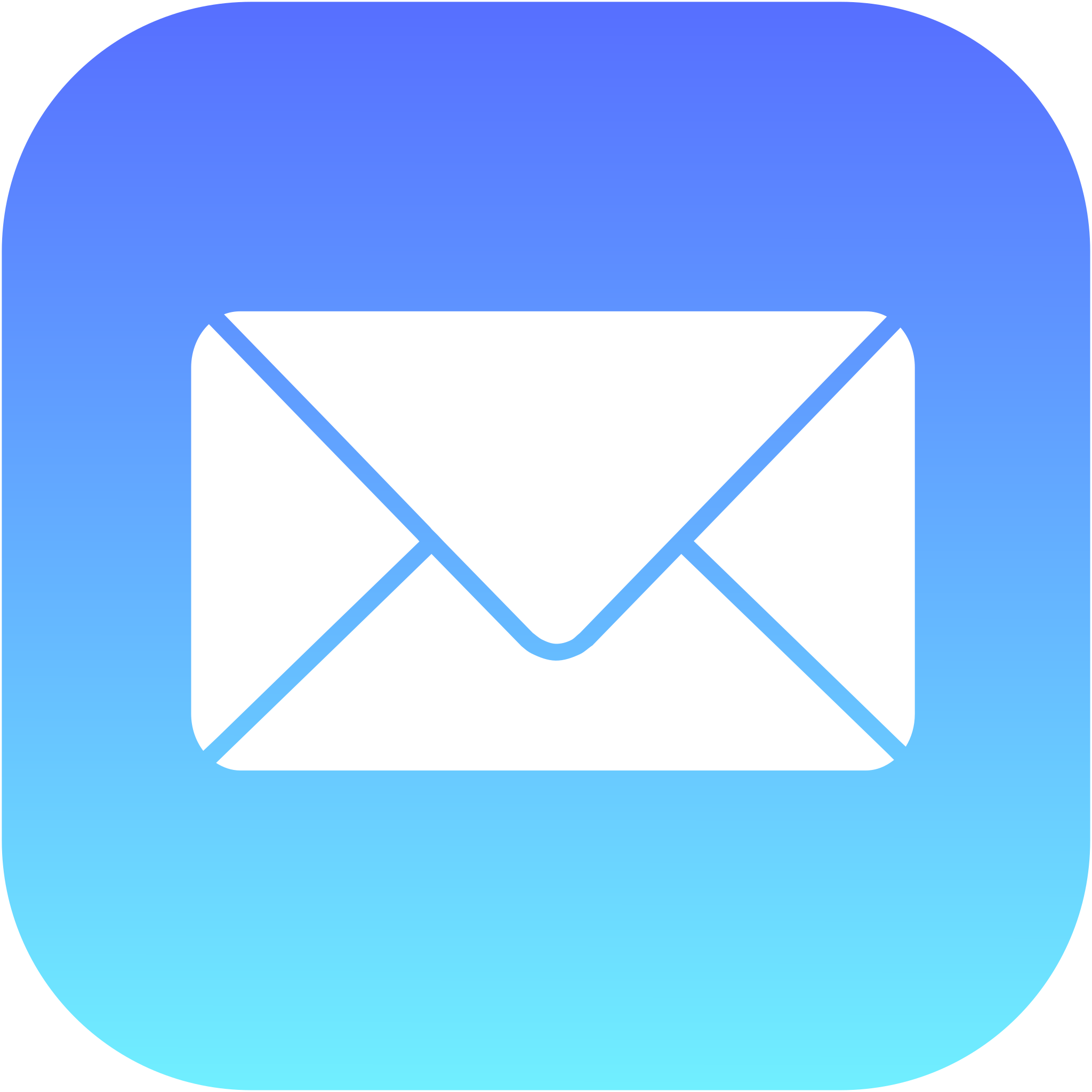 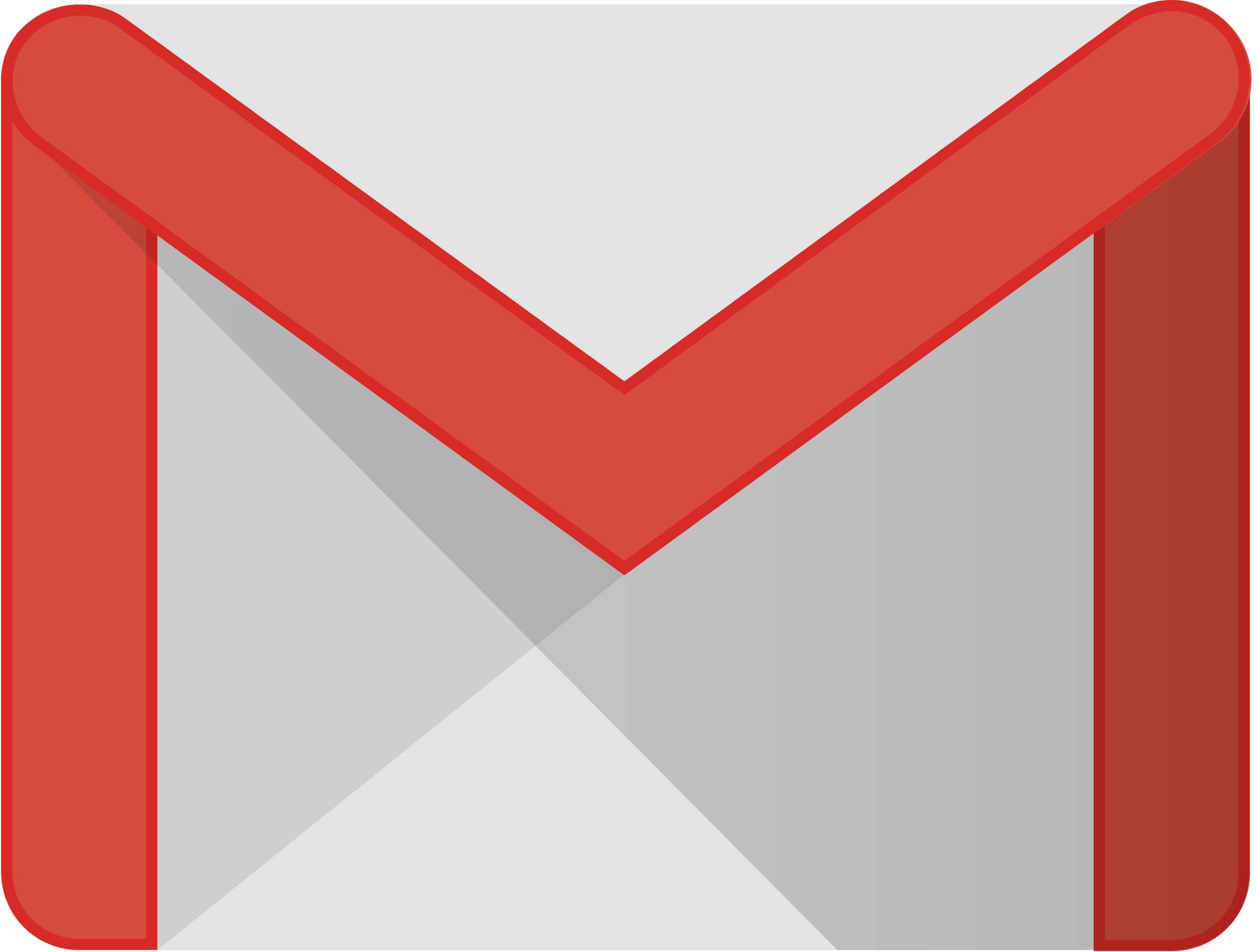 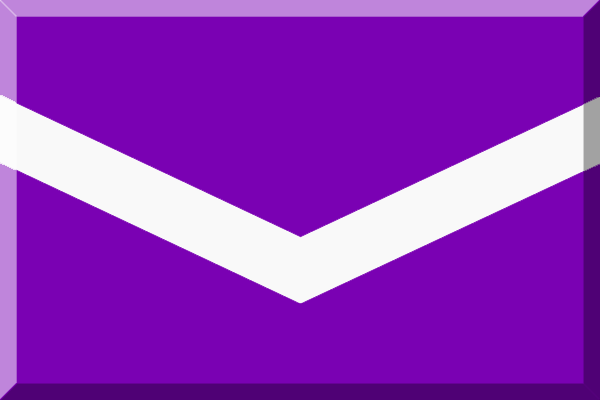 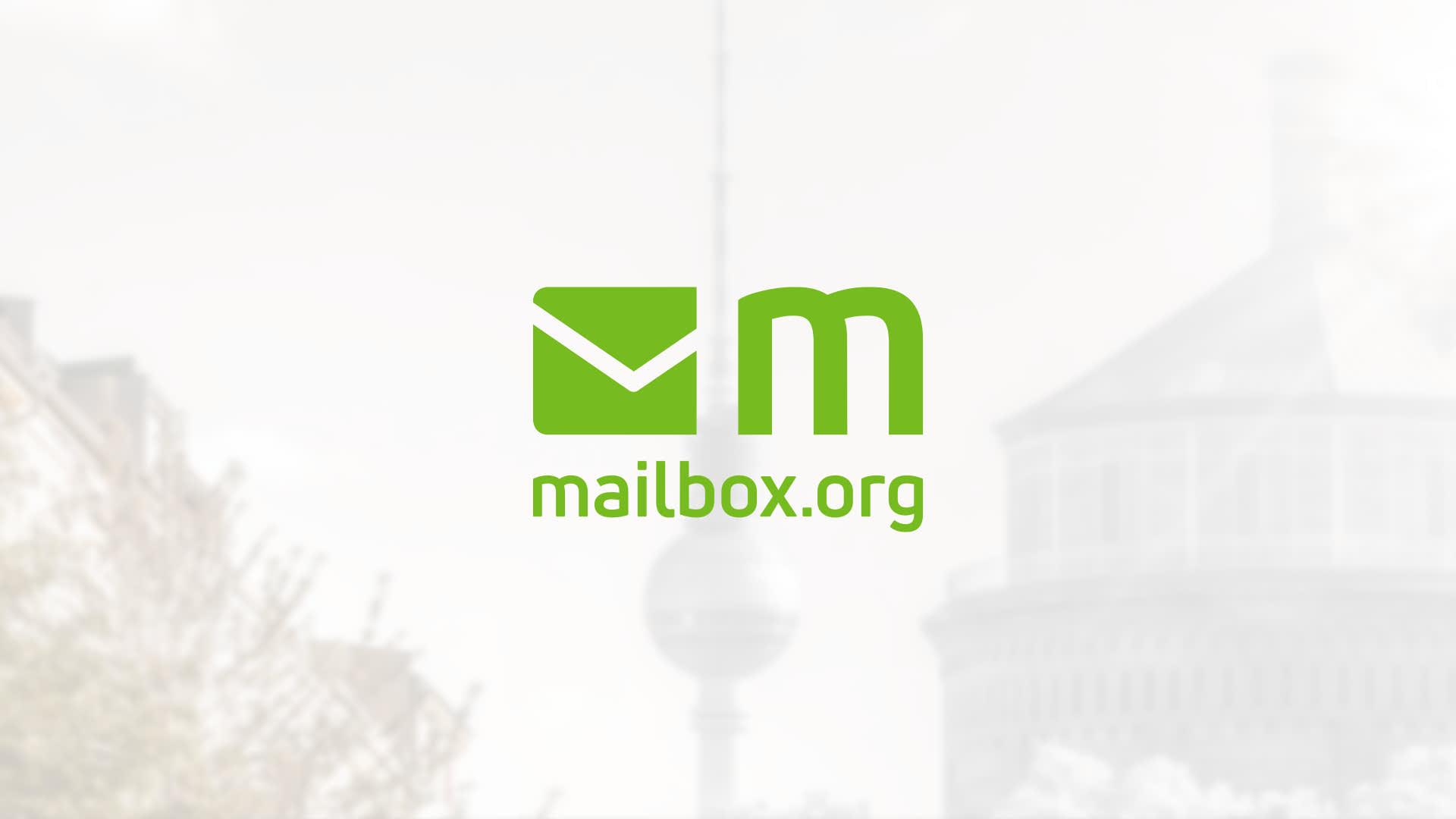 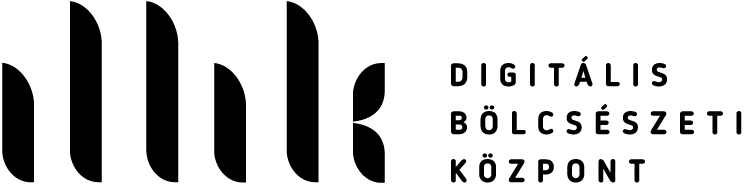 [Speaker Notes: Szabványok
Erre a kérdésre segítenek válaszolni a szabványok. Az e-mialek megőrzésére két formátumot határozott meg az Internet Engineering Task Force (IETF), az RFC 5322 szerint az .eml ls az .mbox. 
EML: Az EML fájlok minden egyes üzenetet (fejlécét és törzsét) egyetlen fájlként egyszerű szöveg formátumban tárolnak. A mellékletek vagy ugyanígy, vagy külön fájlként exportálható, az EML fájlban lévő jelölőből hivatkozva.
MBOX:  Az MBOX-formátum hasonló alapon működik, csak egy teljes mappa (nem egy teljes postafiók) összes üzenetét tárolja el egyetlen adatbázis-fájlban, és az új üzeneteket a fájl végére csatolják.

Mindkét formátum egyszerű szöveg alapon működik, de fő különbség az, hogy az MBOX formátum minden mappát külön fájlként, míg az EML minden e-mailt külön fájlként exportál.

-----------------------------------------------------------------------------------------------------------------------------------------------------------------------------

Az Outlook az egyes e-maileket MSG-ké alakítja át, amikor azokat a postafiókból áthelyezi. A postafiókját (azaz az összes e-mailt) azonban egyetlen PST-fájlként tárolja - egy '.pst' kiterjesztésű fájlként. A PST a Personal Storage Table (Személyes tárolási táblázat) rövidítése.

Az e-mailt az Internet Engineering Task Force (IETF) 1981 óta szabványosítja.
Ezeket a dokumentumokat Request for Comments-nek hívják (RFC).
A jelenlegi standardot az üzenetformátumra vonatkozóan az RFC 5322 (IMF – Internet Message Format), az üzenetküldésre vonatkozóan az RFC 5321 (SMTP – Simple Mail Transfer Protocol) tartalmazza.
A fentiek mellett a hozzáférést szabályozó protokollok az Internet Message Access Protocol (IMAP) és a Post Office Protocol v3 (POP3), továbbá a csatolmányokat szabályozó Multipurpose Internet Mail Extensions (MIME).]
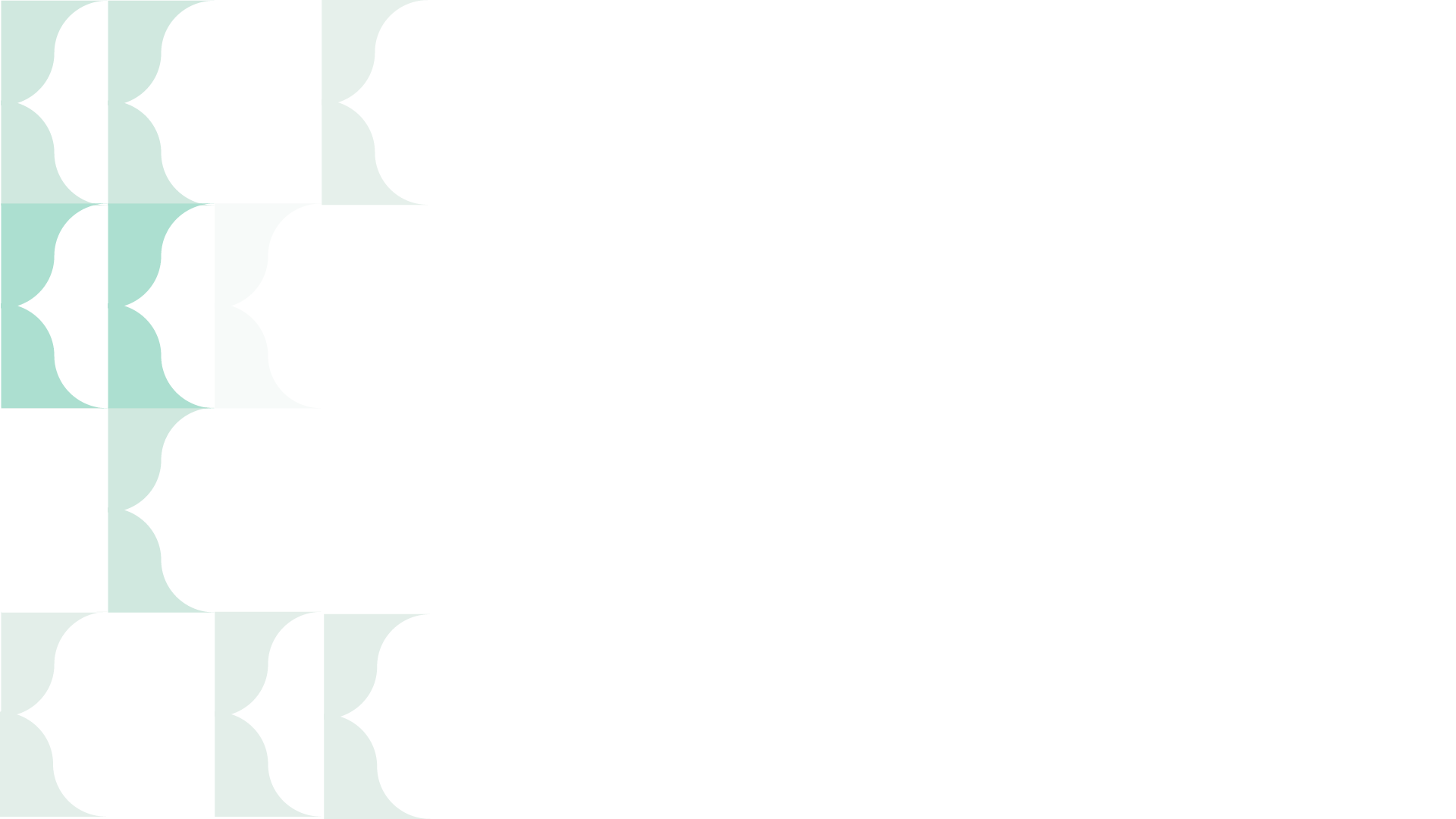 E-mail archiválás: pilot projekt
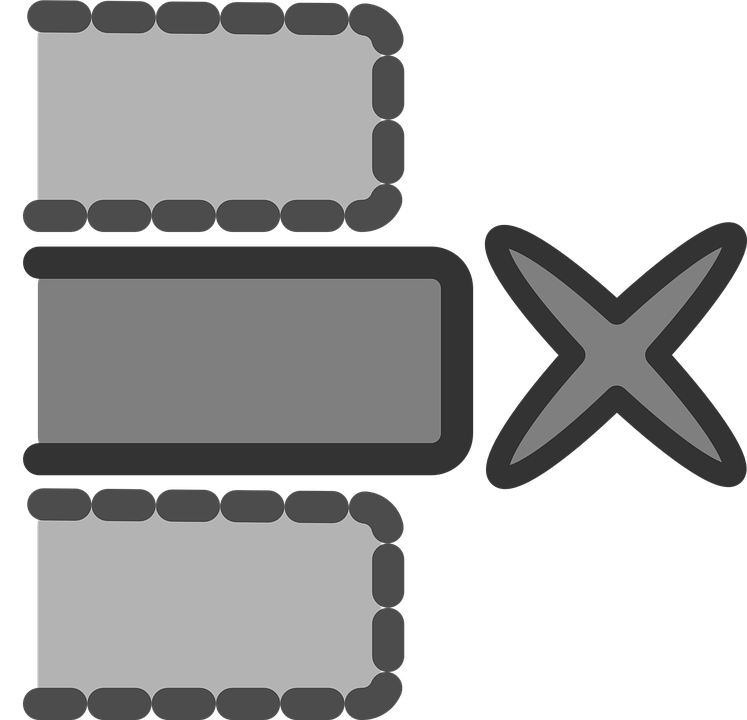 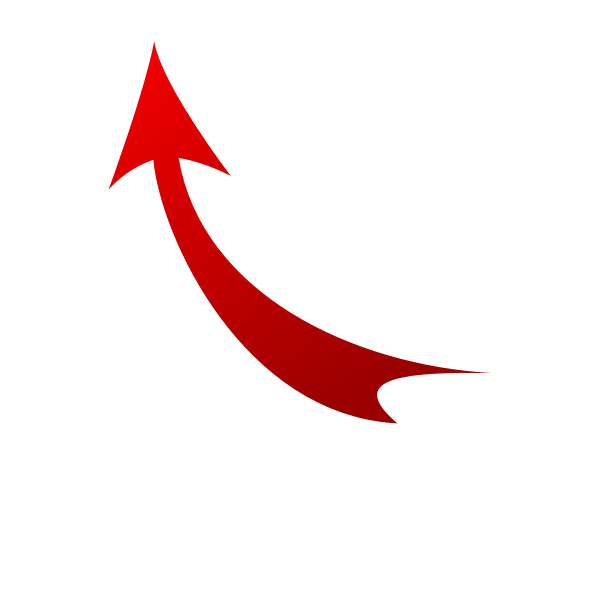 válogatás és rendszerezés
exportálás
konverzió
csomagolás → BagIt
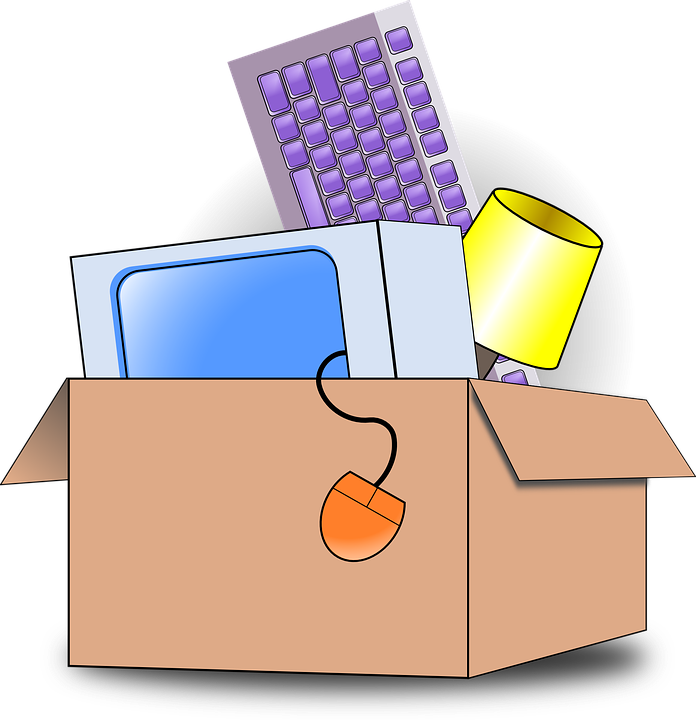 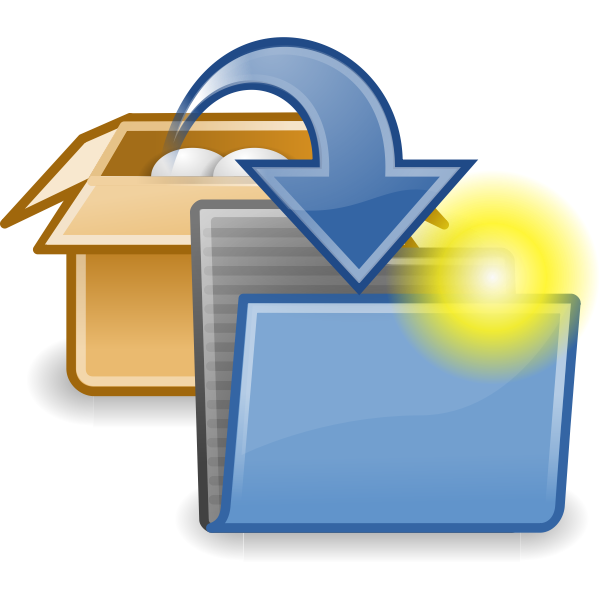 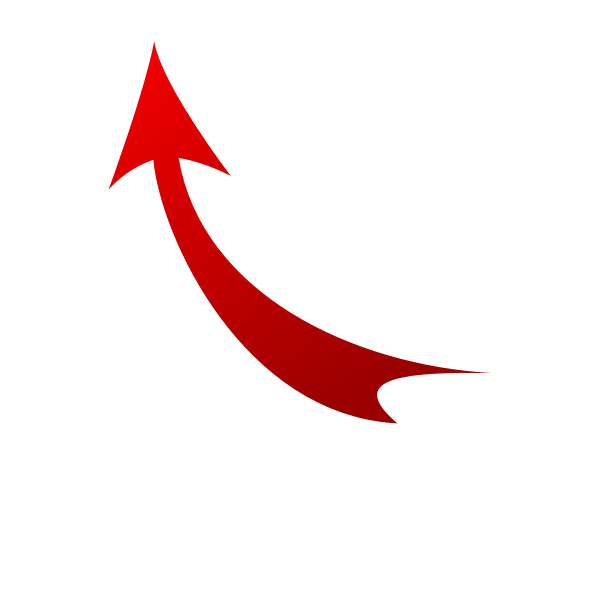 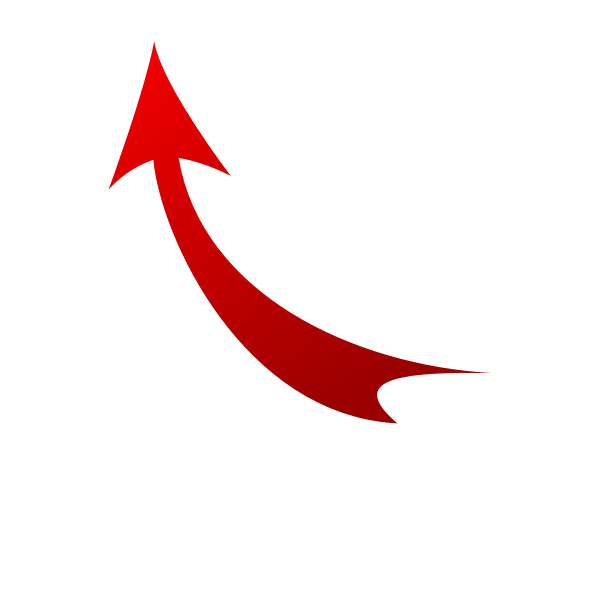 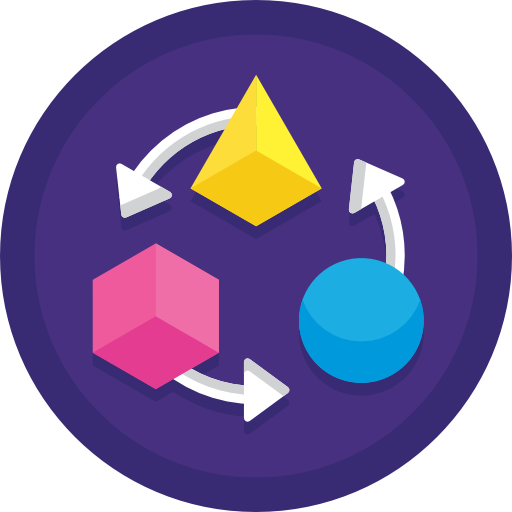 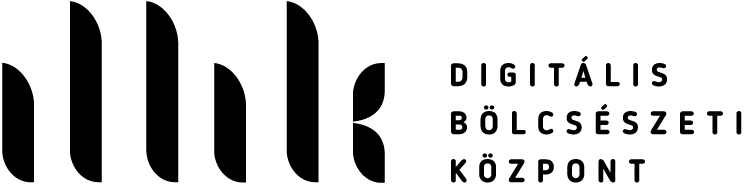 [Speaker Notes: E-mail archiválás: pilot projekt
Egy konkrét példán szemléltetve a folyamatot. A Petőfi Irodalmi Múzeum Adattárában dolgozó kollégákkal együttműködve elkezdtük a Hangoskönyv projekt levelezéseinek a feldolgozását. 
Ez egy nyilvános e-mail cím volt, amelyen keresztül a résztvevők és az intézmény tartotta a kapcsolatot.
Az első lépés a levelek válogatása és rendszerezése (muzeológusi feladat). Levelezési irányokra szétszedni, beérkezett és elküldött levelek, a levélírók különféle csoportosítása (pl.: írók, színészek, munkatársak stb.). Ezzel a SPAM típusú levelek is kiszűrésre kerülnek.
exportálás: ebben az esetben Microsoft Outlook e-mail accountról van szó, amely alapvetően PST formátumban engedi exportálni az e-mail fiókot. Ezt tehát át kell konvertálni különböző, nyílt forráskódú szoftverek segítségével EML formátumúra.
két lépésben lehet megtenni: PST → MBOX (BitCurator)
MBOX → EML (Thunderbird)
Az exportálást txt + mellékletek és html formátumban is el kell végezni az e-mailek esetében a hosszú távú megőrzés céljából. Ezek az időtálló formátumok biztosítják azt, hogy sok-sok év múlva is megnyitható és értelmezhető lesz a levelek és a csatolmányok tartalma.
Csomagolás
Ennél a lépésnél kerül újra elő a csomagolás kérdése. Az így kapott EML, txt és html fájlokat együtt kell tudni kezelni. De nem csak ezeket, hanem a metaadatokat is el kell tárolni az e-mailekkel együtt.]
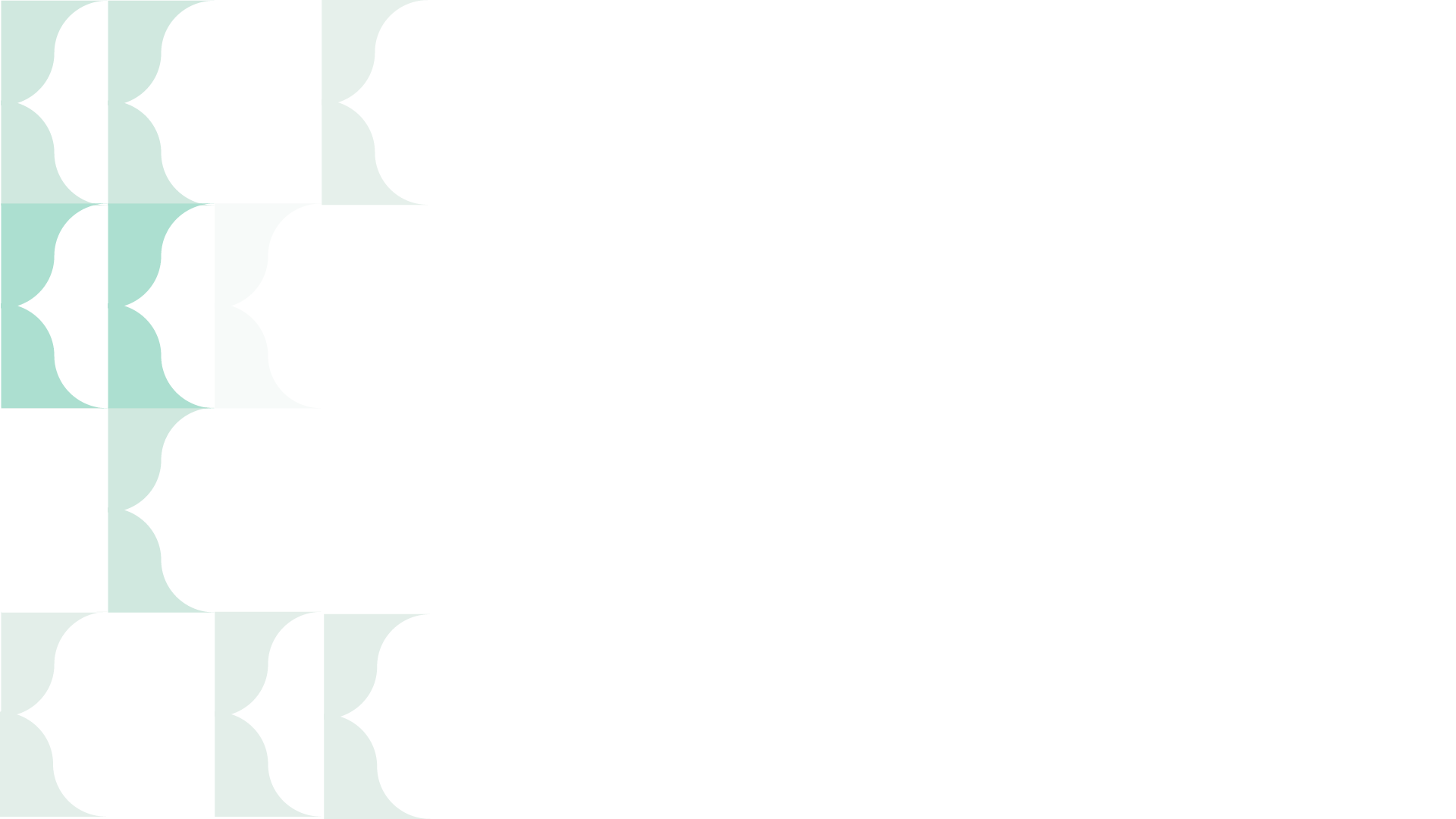 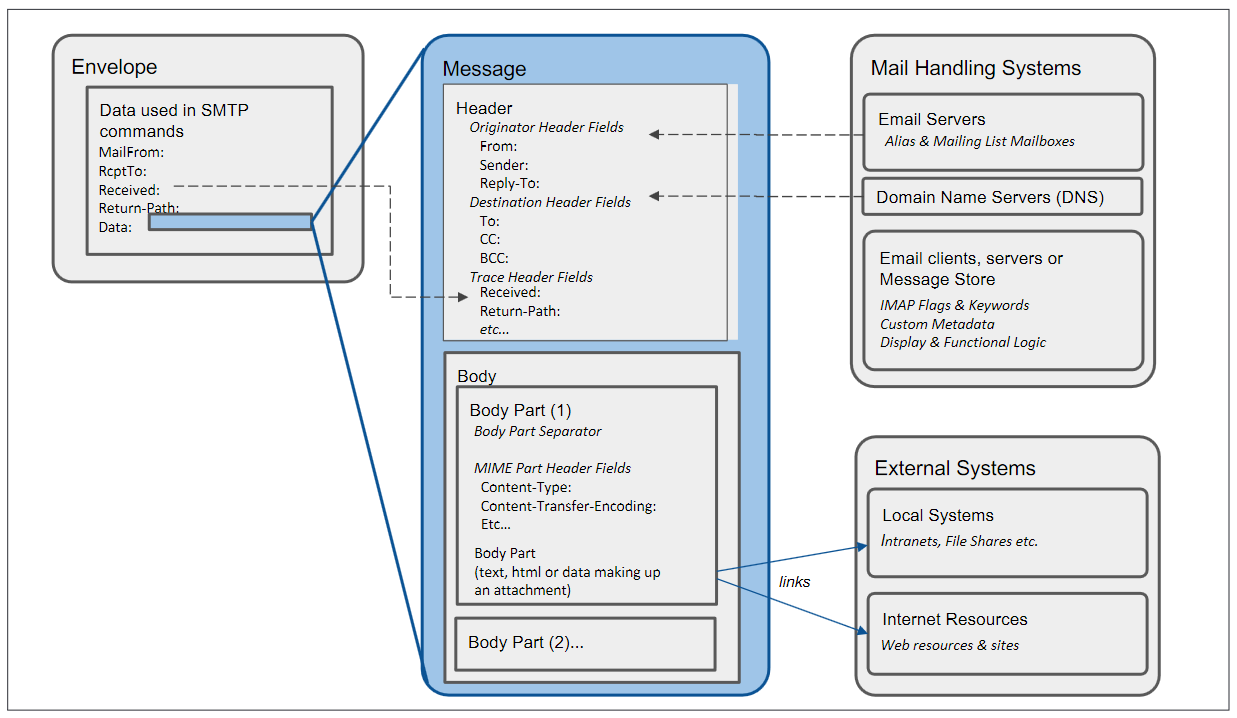 Az e-mail részei
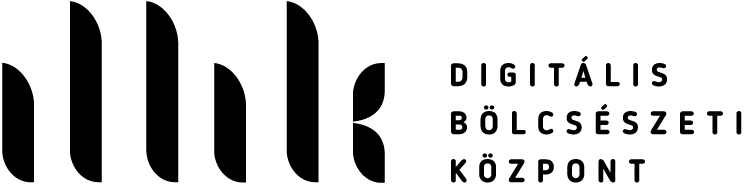 [Speaker Notes: Az e-mail részei
Egy e-mail három nagyobb része: a header (fejléc), a body (az e-mail szöveges része) és a csatolmányok. A headerben azok az információk vannak, amelyek a levél keletkezésének körülményeit tartalmazzák: ki küldte kinek és mikor, kapott-e valaki másolatot, milyen szolgáltatón keresztül, stb. A body vagy törzs az üzenetet és a csatolmányokat foglalja magában. A csomagolásnál tehát figyelni kell arra is, hogy ezek mind bekerüljenek.]
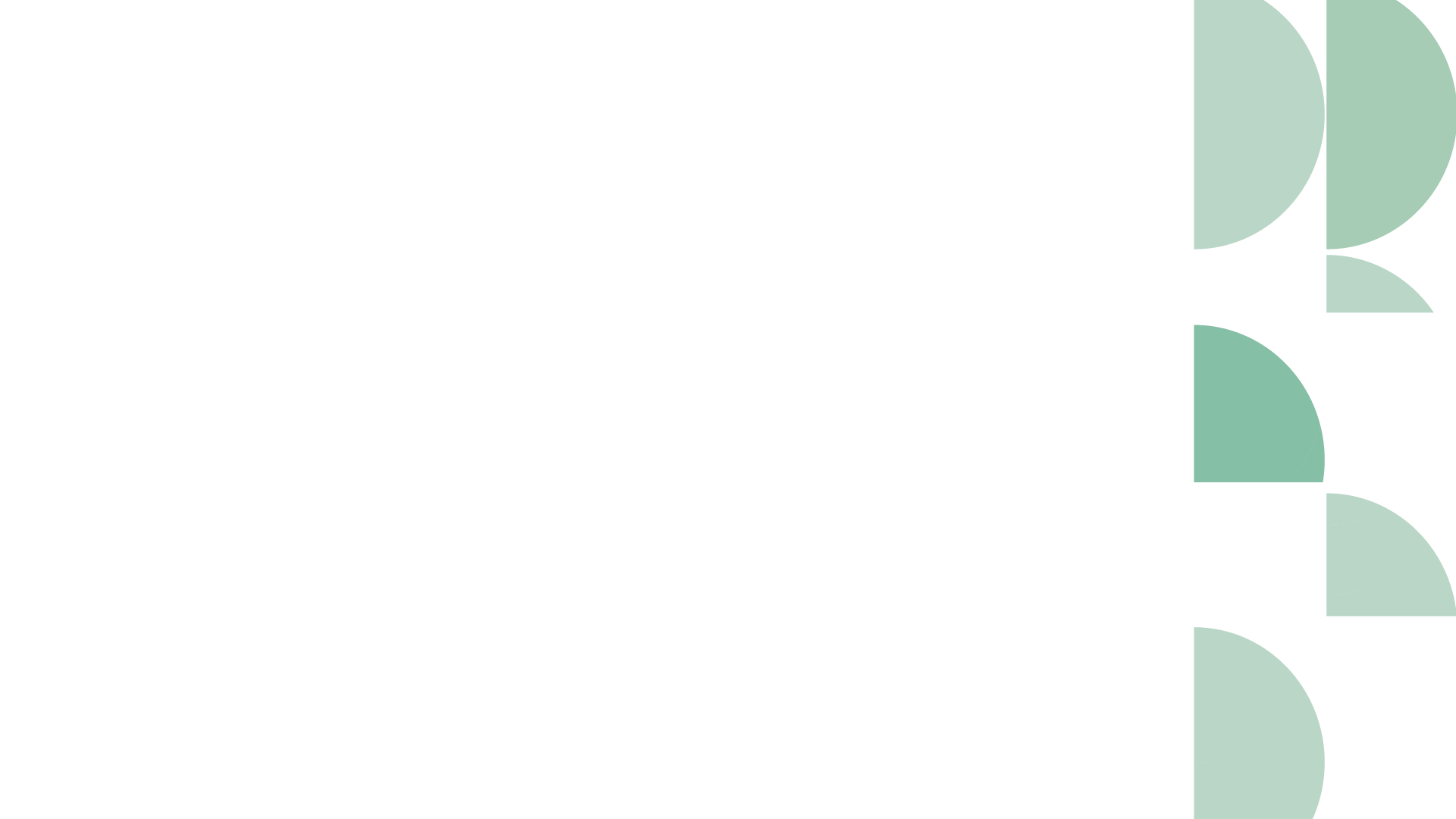 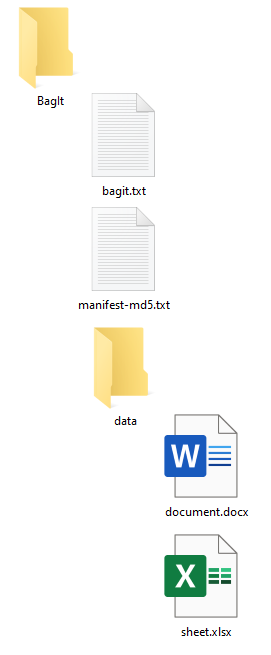 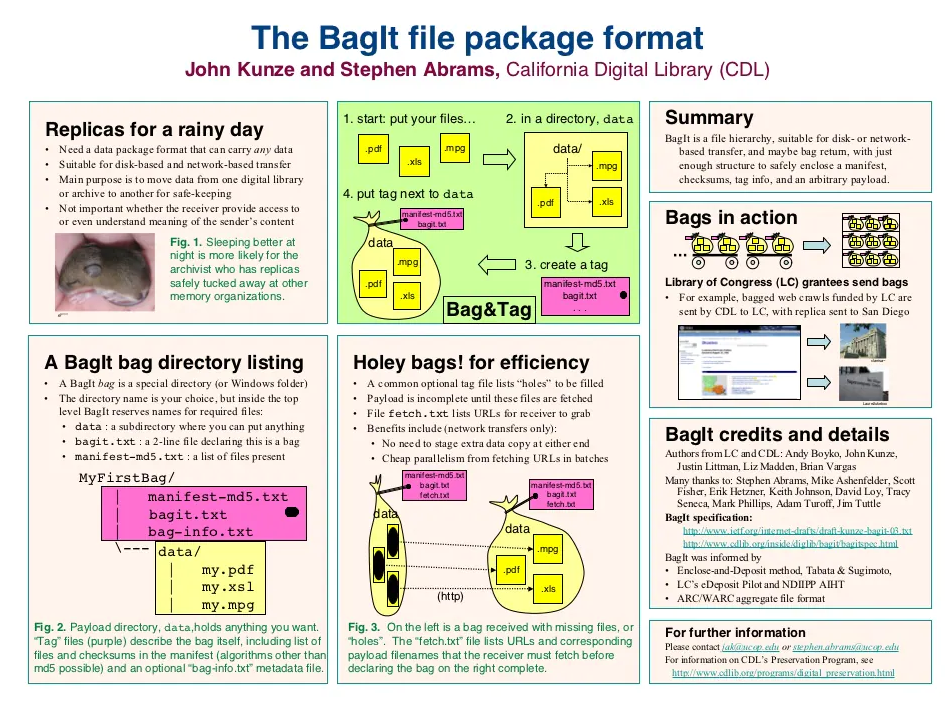 <base directory>/
         |
         +-- bagit.txt
         |
         +-- manifest-<algorithm>.txt
         |
         +-- [additional tag files]
         |
         +-- data/
         |     |
         |     +-- [payload files]
         |
         +-- [tag directories]/
               |
               +-- [tag files]
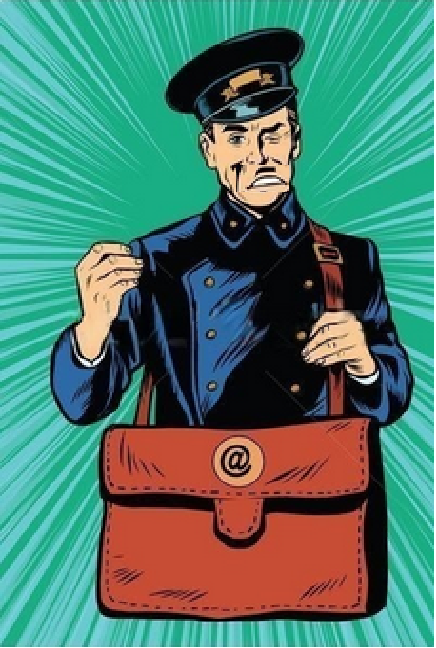 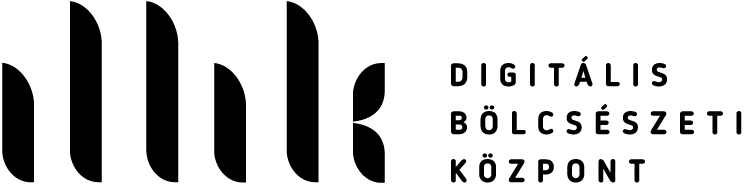 https://www.ietf.org/rfc/rfc8493.txt
[Speaker Notes: BagIt
Az e-mail-ek csomagolására léteznek természetesen célszoftverek, mint például az EPadd, ezek azonban nem nyílt forráskódú és sokszor fizetős eszközök, melyek egyértelmű hátrányokkal is járnak.
Mi ezzel szemben egy szoftverfüggetlen fájlcsomagoló formátumot, a BagIt használatát ajánljunk. 

Ez egy fájlelrendezési konvenció, amely tetszőleges digitális tartalmak tárolását és továbbítását teszi lehetővé. Egy BagIt csomag tartalma így nézne ki (a dián).

A legfőbb komponense tehát a struktúra. A bag ugye táskát jelent, ami egy könyvtár vagy windows mappa, amelynek vannak kötelező tartalmi elemei.
data/ almappában van a payload, az ún. hasznos fájlok összessége, azaz maga az adat, amit szeretnénk továbbítani, archiválni.
bagit.txt egy olyan szöveg fájl, amely meghatározza, hogy egy BagIt csomagról van szó
manifest-<algorithm>.txt: a manifest a csomagban jelenlévő fájlok listáját tartalmazza.
A címkefájlok magát a csomagot írják le, beleértve a fájlok listáját és az ellenőrző összegeket (checksum-okat), melyek a csomag integritását ellenőrzik. A manifest mellett zárójelben az algoritmus rész a checksum számolásnak az algoritmusát jelöli. A csomag további tartalma opcionálisan kiegészíthető még metaadatfájlokkal. 
A BagIt tehát azért is jó, mert a metaadat fájlok külön dokumentumban meglesznek a fájlok mellett, ami nagyban megkönnyíti a feldolgozást és a későbbi kezelésüket is.]
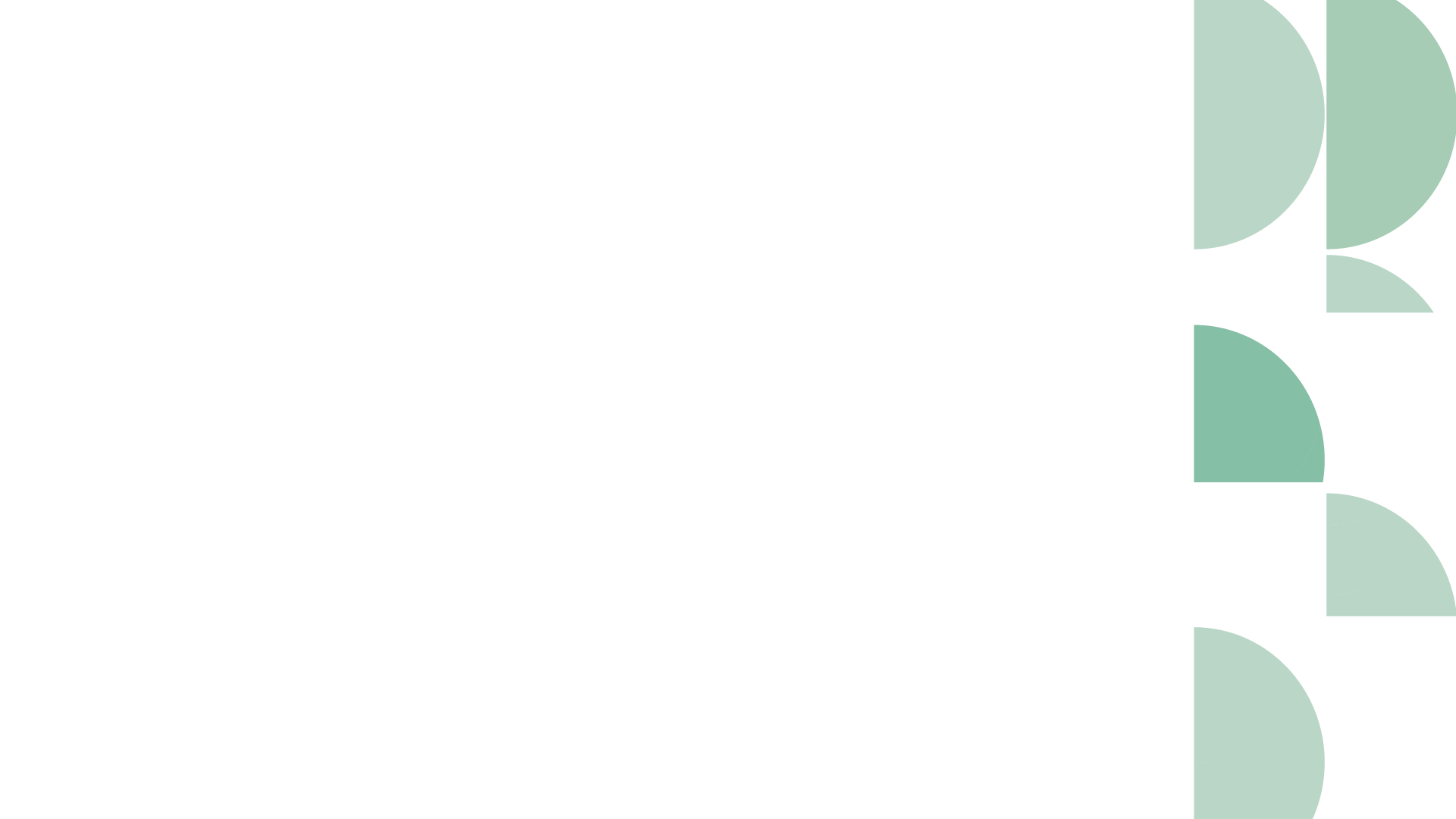 <base directory>/
         |
         +-- bagit.txt
         |
         +-- bag-info.txt
         |
         +-- mailbag.csv
         |
         +-- manifest-<algorithm>.txt
         |
         +-- tagmanifest-<algorithm>.txt
         |
         +-- data/
              |
              +-- mbox/
               |     +-- [payload files]
              +-- pdf/
               |     +-- [payload files]
              +-- warc/
               |     +-- [payload files]
              +-- attachments/
                     +-- [Mailbag-Message-ID]/
          |     +-- [payload files]
                     +-- [Mailbag-Message-ID]/
                      |    +-- [payload files]
                      …
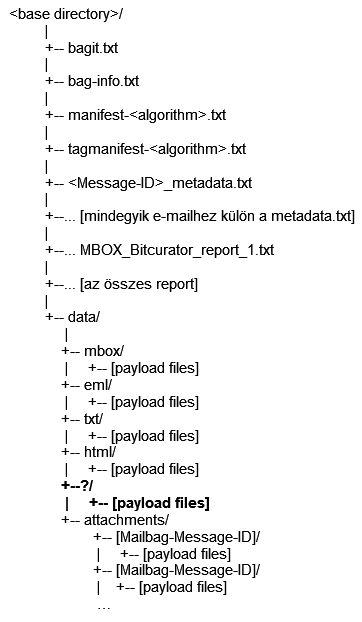 Mailbag 0.1
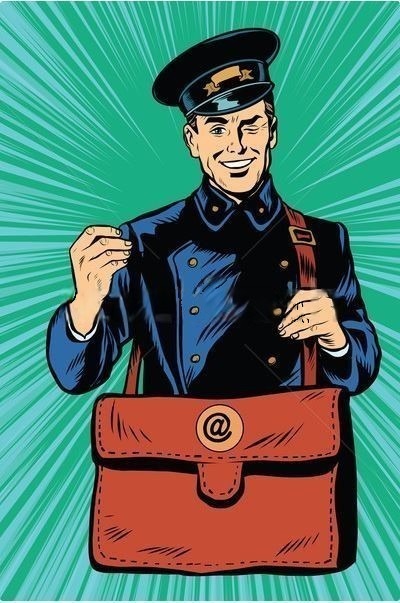 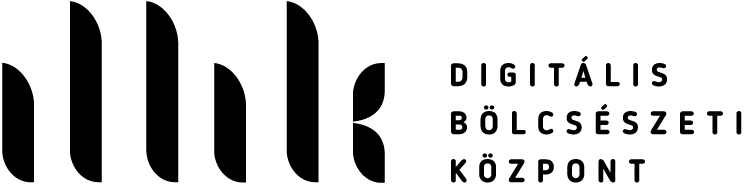 https://archives.albany.edu/mailbag/
[Speaker Notes: A Mailbag csomag
Készült  egy bagIten alapuló, de kifejezetten az e-mailekre vonatkozó ajánlás is,  a Mailbag. Ezeknek a csomagnak is érvényes Bagit konténernek kell lennie, tehát ugyanúgy tartalmaznia kell a bagit-info és a manifest tagfájlokat, de ezen kívül még:
A mailbag payload könyvtárának tartalmaznia KELL legalább egyet a formátum alkönyvtárak közül. Ezeket a benne található e-mail formátum után kisbetűvel neveztek el.
A további tagfájlként megjelenik a "mailbag.csv". Ennek a fájlnak érvényes, vesszővel elválasztott értékeket tartalmazó (CSV) fájlnak kell lennie és minden egyes üzenetet azonosítóval kell felsorolnia. Ez a fájl szükséges ahhoz, hogy a mailbagben szereplő és összetartozó e-mailek később összekapcsolhatóak legyenek egymással.

A Mailbag egy rugalmas rendszer, és mi is készítettünk egy saját használatra készült hierarchiát az e-mailek archiválására. A pirossal keretezett részeken látszik jól, hogy hol módosítottunk el az alap Mailbag csomagon.]
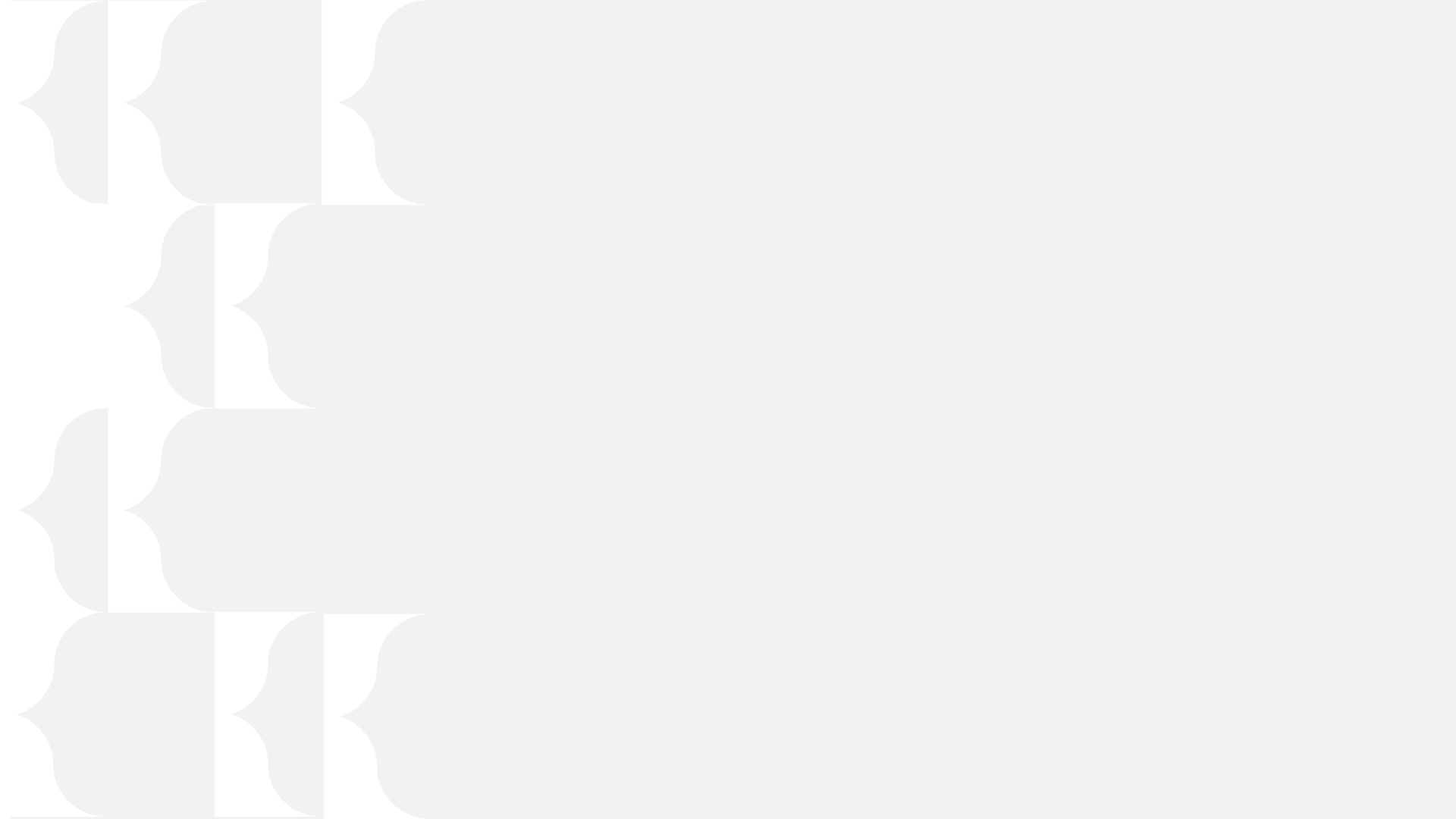 Mailbag
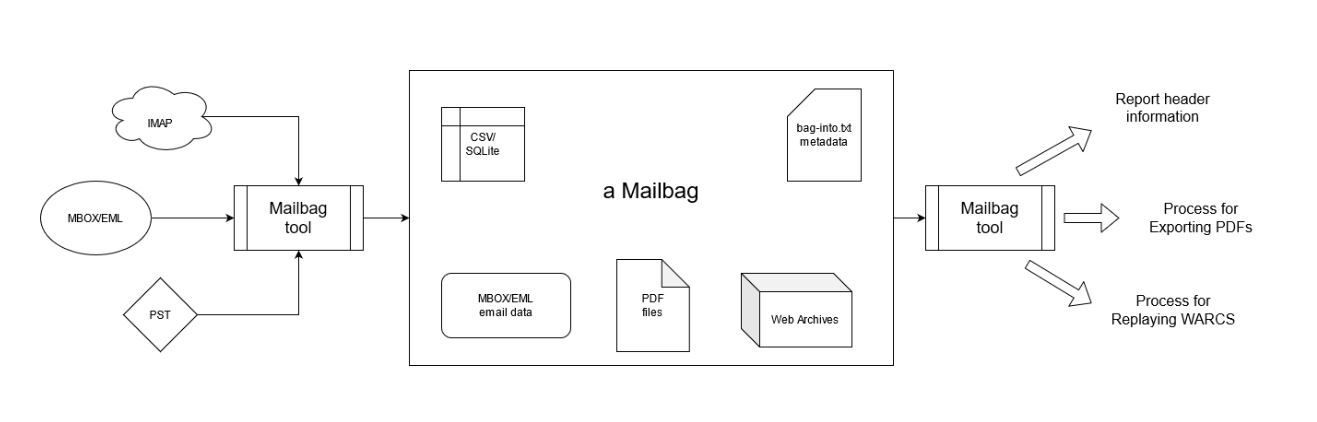 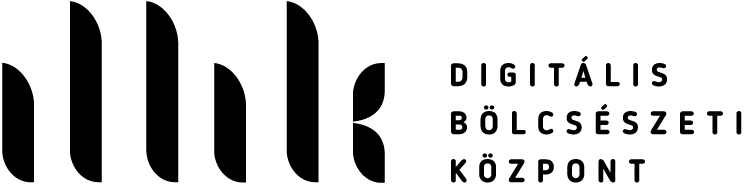 [Speaker Notes: A Mailbag csomaghoz épp készül egy Grafikus felhasználói felület (GUI) is, ami már magát a csomagolást is elvégezni, ezzel is tovább könnyítve a használatot.]
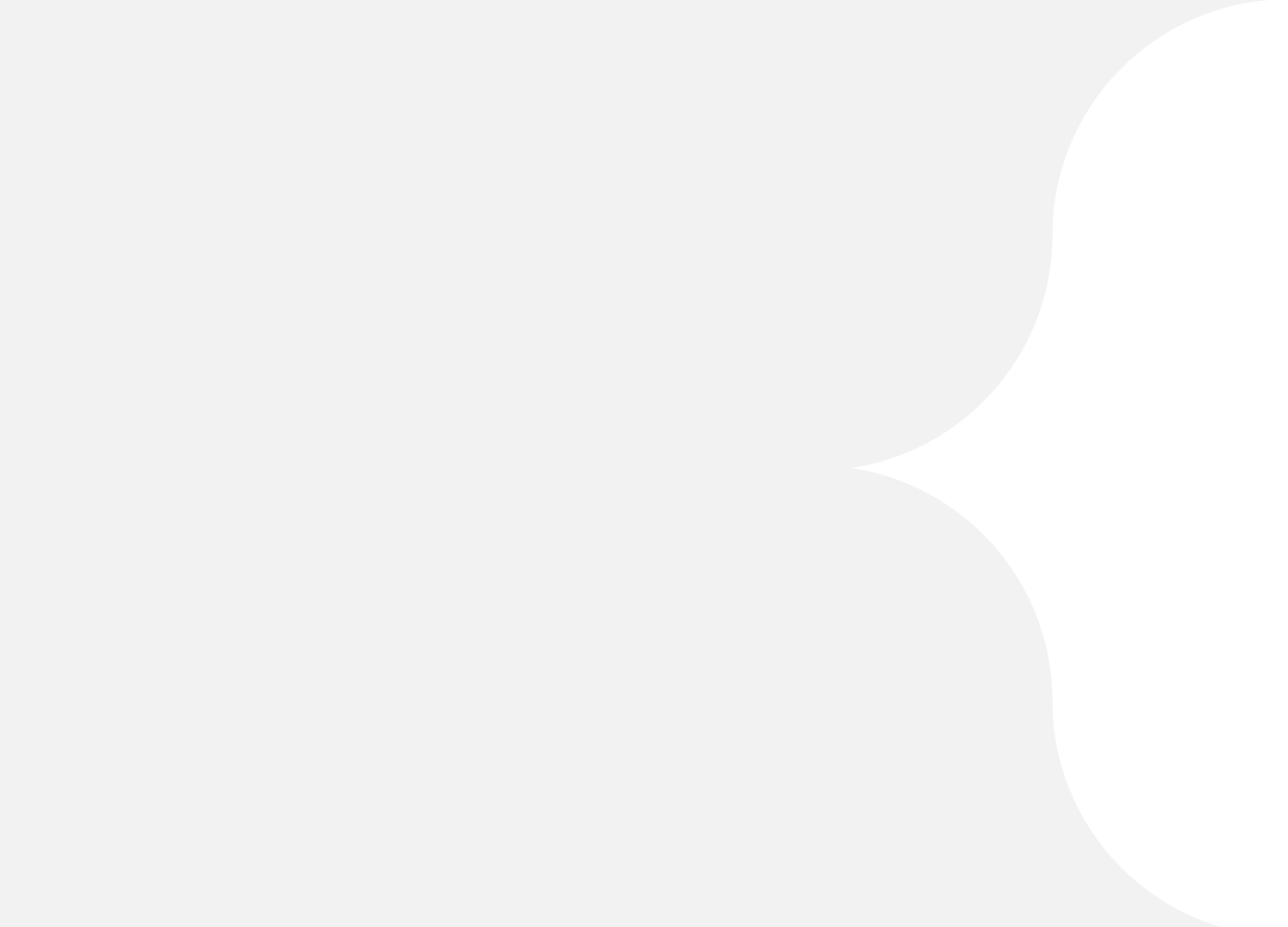 Intézményi workflow
Archiválandó mappák kiválasztása 
Metaadatszabványok hozzáadása 
Opcionális: a létrehozott SIP-ek szerkesztésére (adatgazdagítás vagy javítás)
Végül exportálás: BagIt
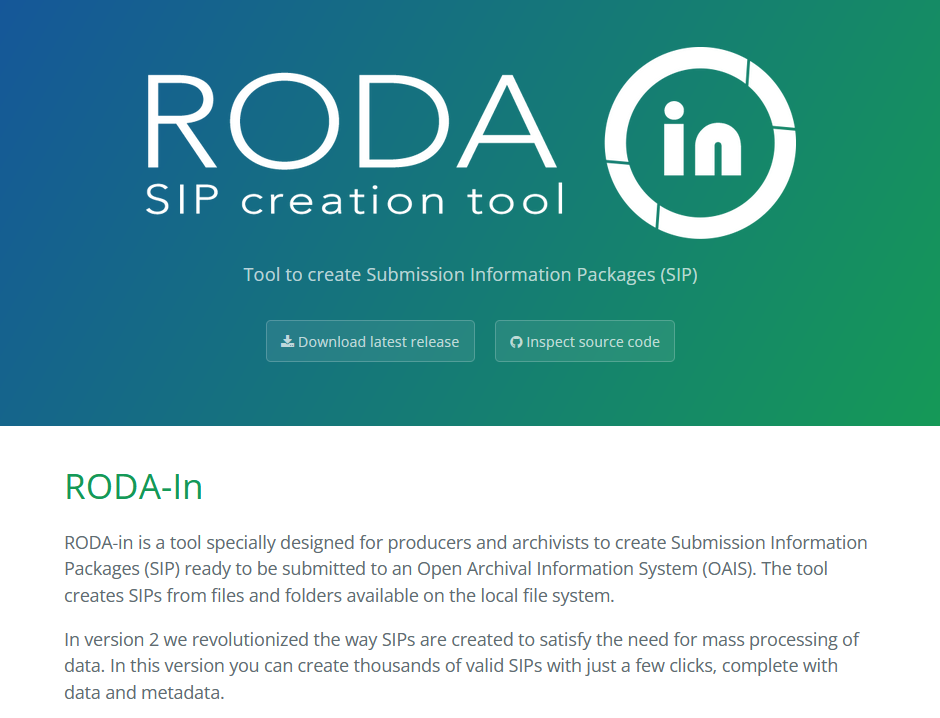 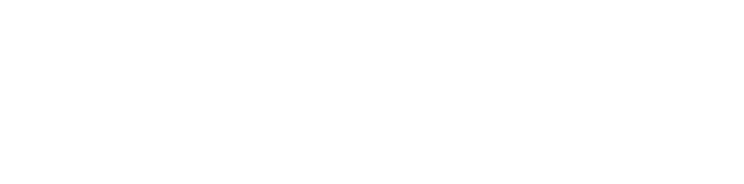 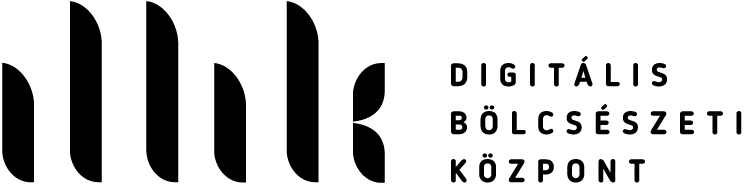 [Speaker Notes: Intézményi workflow
Az pilot projektünk intézményi workflow-jában addig jutottunk el, hogy az e-mailek válogatása és exportálása, majd megfelelő formátumra hozása után ezeket egy nyílt forráskódú csomagoló szoftver segítségével szabványos, az OAIS modellnek is megfelelő SIP csomaggá alakítottuk.

A RODA-In egy könnyen használható, nyílt forráskódú eszköz, amelyet úgy terveztek, hogy könnyen és egyszerűen létrehozzon több ezer SIP csomagot. 

Aggregációs szabályok használatával hozzárendeli a fájlokat és mappákat SIP csomagokhoz, metaadat-asszociációs szabályokkal pedig metaadatokat adnak hozzá a létrehozott SIP-ekhez. 
A folyamat maga egyszerű lépések sorozata:
a felhasználó az archiválandó mappák kiválasztásával kezdi, 
majd kiválasztja, hogy milyen metaadatszabványokat használjon az adatok SIP csomagokba történő átalakításához
Opcionális lépésként lehetőség van a létrehozott SIP-ek szerkesztésére (adatgazdagítás vagy javítás)
Végül két különböző formátumba is lehet exportálni: BagIt és E-ARK SIP.]
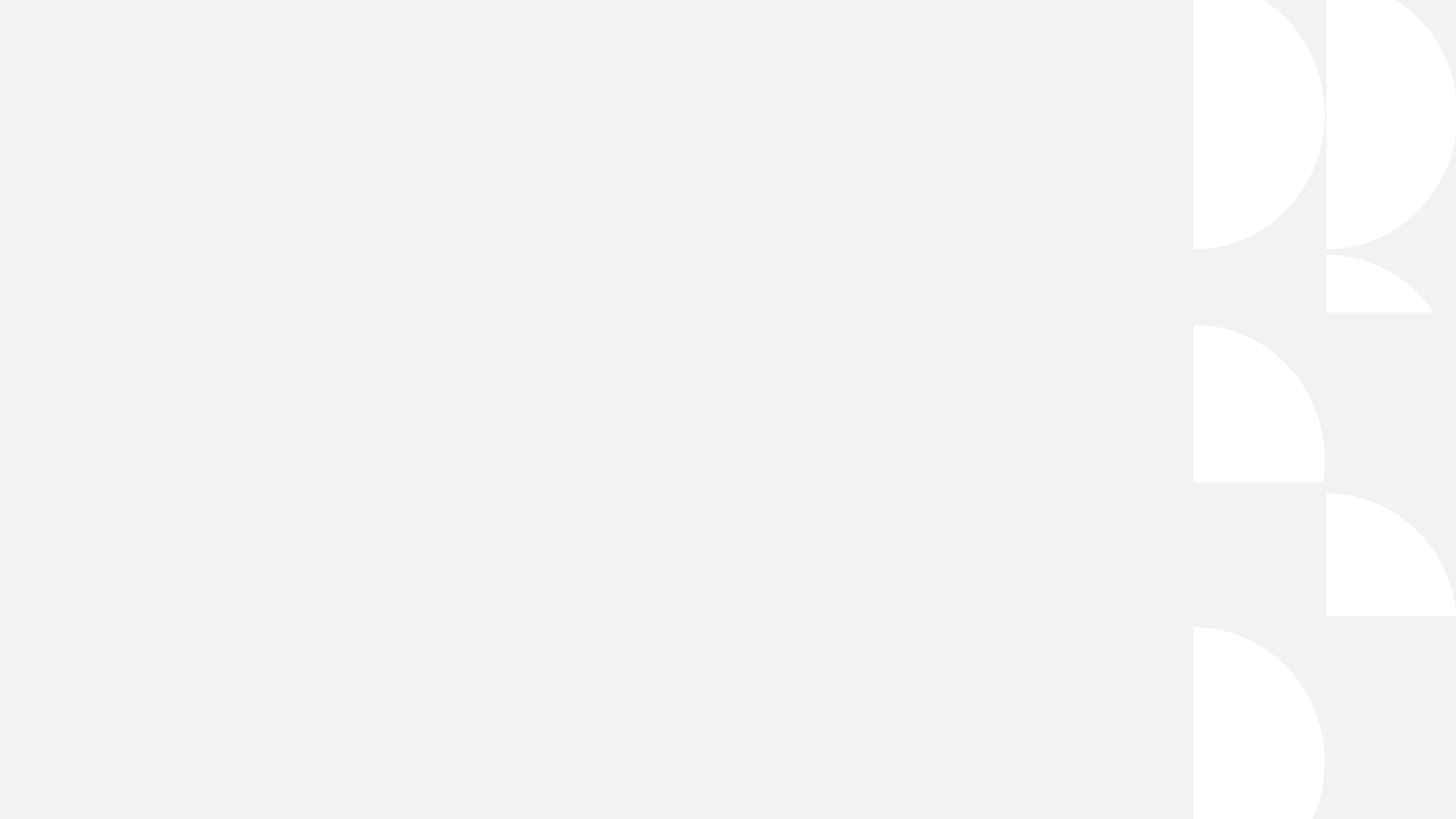 Tervezett workflow
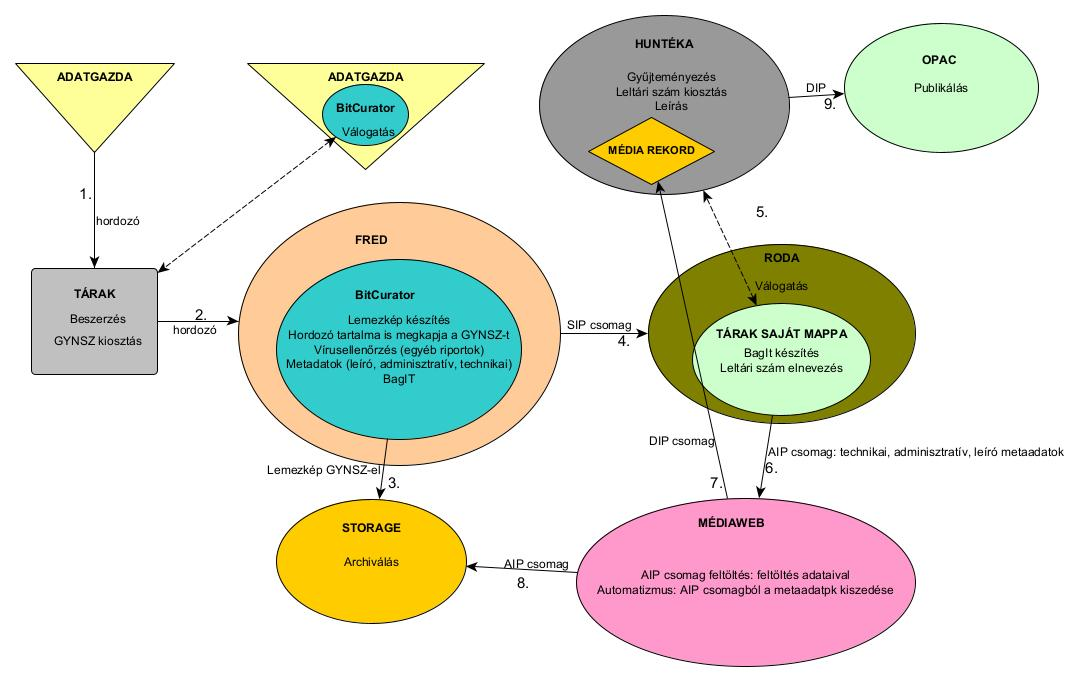 6. Ingest a RODA-ban (AIP)
7. Válogatás, rendezés stb. a RODA-ban
8. Huntéka-integráció (DIP) 
9. Szükség esetén egyéb DIP létrehozása a RODA-ban
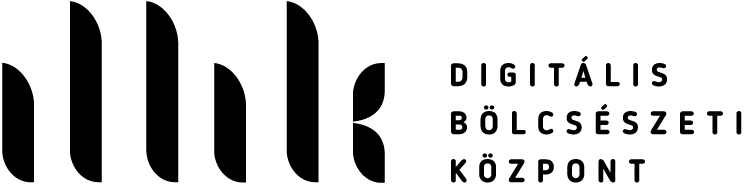 [Speaker Notes: Tervezett workflow
A tervezett workflow további részeivel visszakapcsolódunk az OAIS modellhez. A modell múzeumi integritását szemlélteti a Mohay Anikó által készített ábra, mely Kalcsó Gyula bevezetőjében is előkerült már. 

A SIP csomag elkészítése után létrehozzuk belőle a AIP csomagot, ami a hosszútávú megőrzés alapját képezi. Itt még lehetőség van muzeológiai feladatok ellátására, válogatásra és rendezésre.
Ezután kerül integrálásra a múzeum informatikai rendszerébe, jelen esetben a Huntékába. 
Innen hozható létre szükség esetén a DIP csomag, amely a felhasználók/kutatók felé szolgáltatható tartalmat biztosít.]
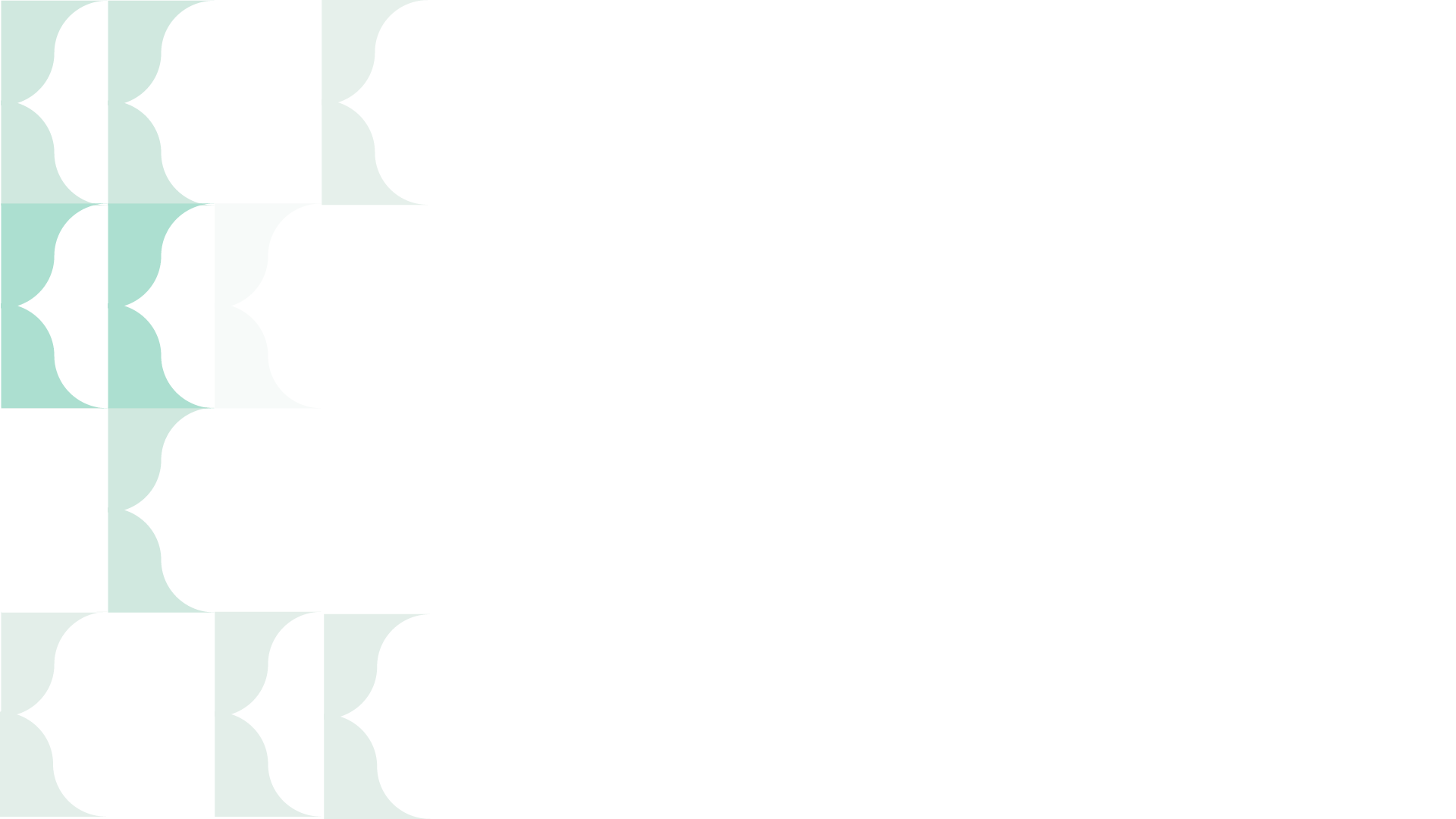 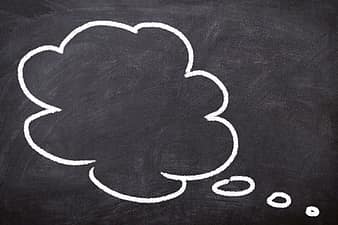 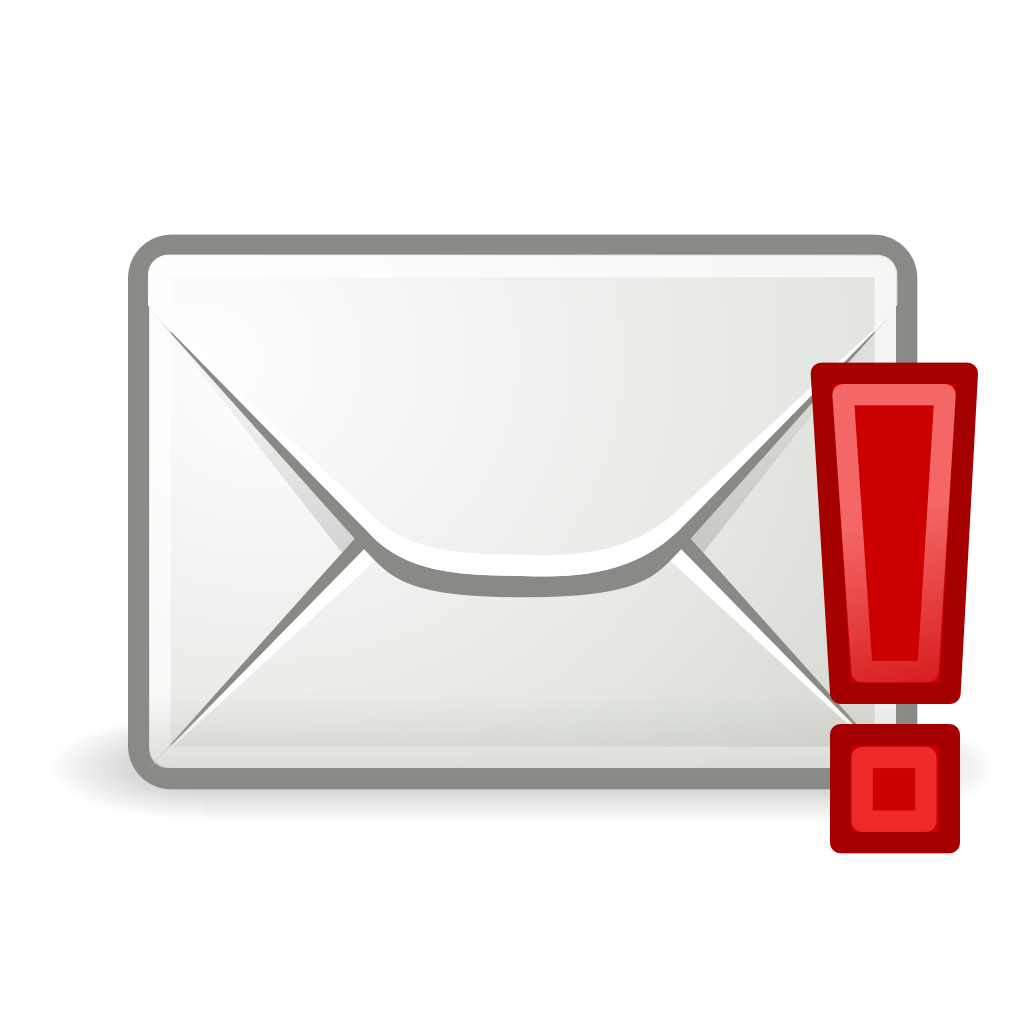 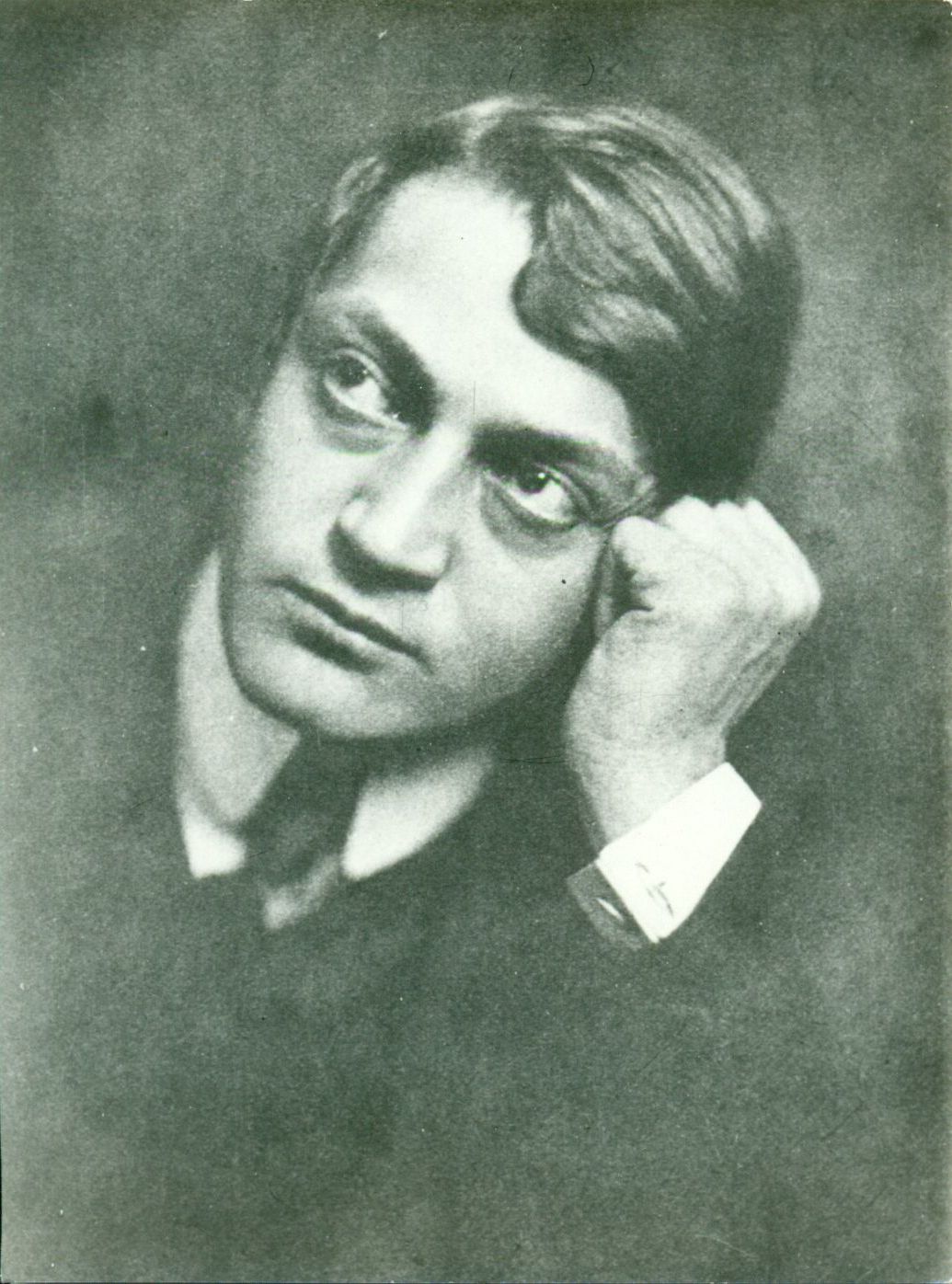 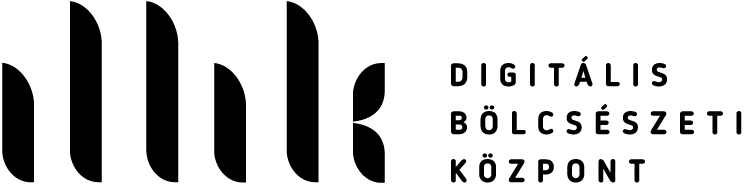 [Speaker Notes: Összefoglalva
Összefoglalva tehát szeretném hangsúlyozni, hogy milyen fontossággal bír a digitális tartalmak és azon belül is az e-mail-ek feldolgozása a közgyűjteményekben. Nap mint nap használjuk kommunikációra, ahogy a kortárs íróink és költőink is. Ha a jövő kutatójára gondolunk, az e-mail fiókok archiválása nélkül hová tűnnek majd a 21. század írói levelezései?
Köszönöm a figyelmet.]
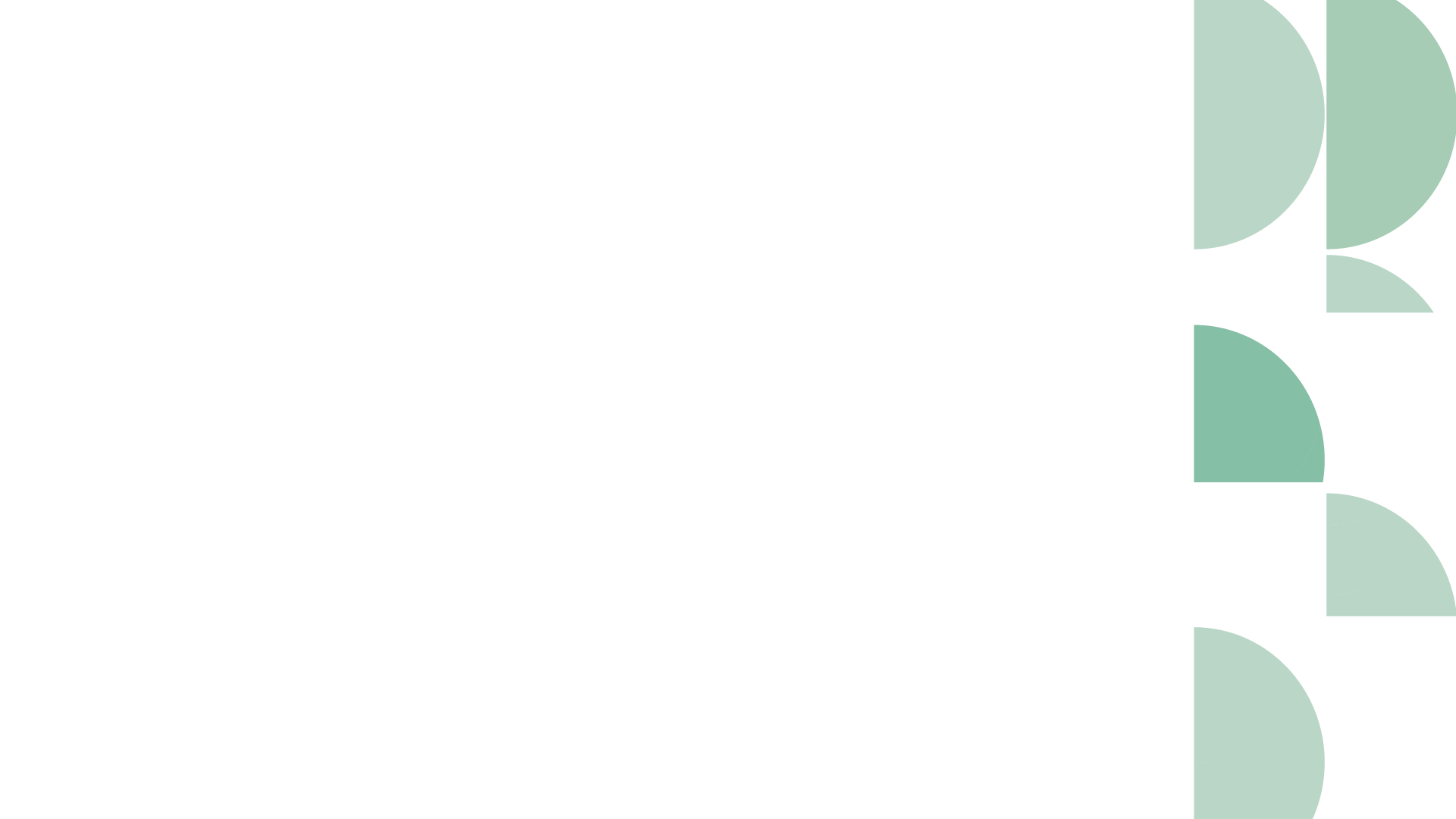 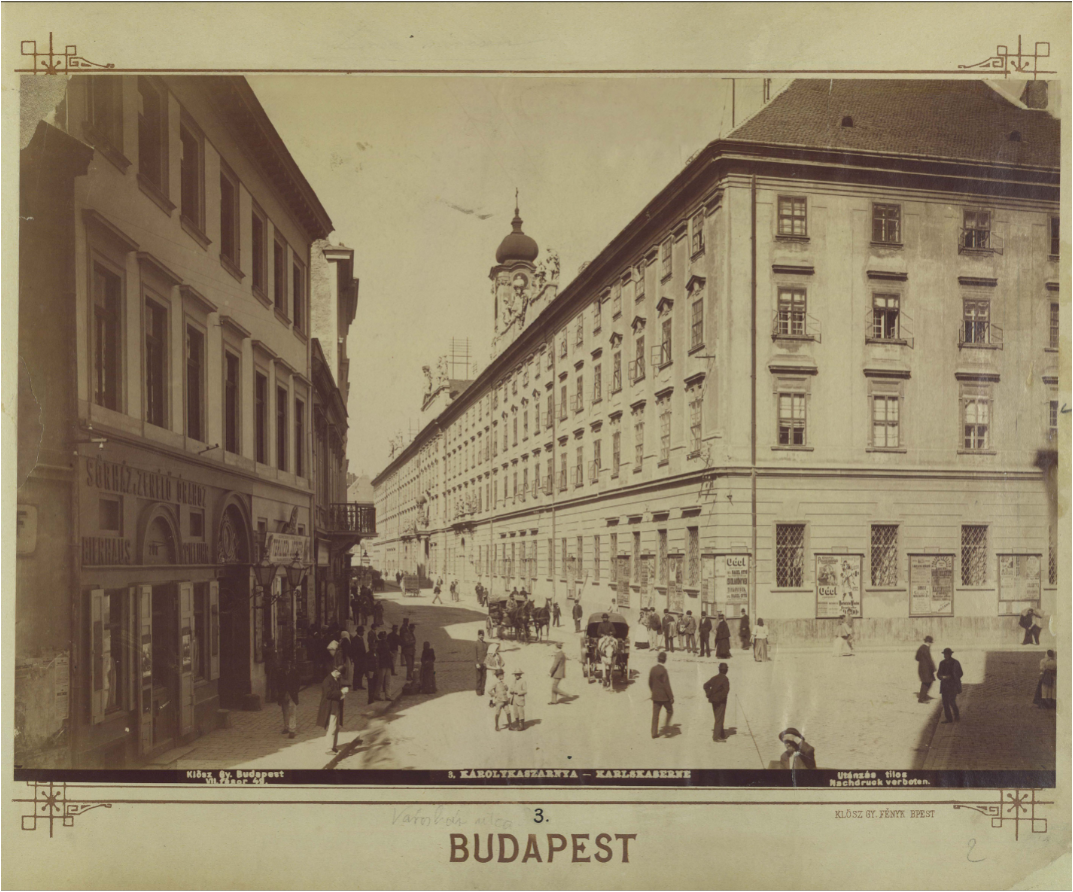 Köszönöm a figyelmet!
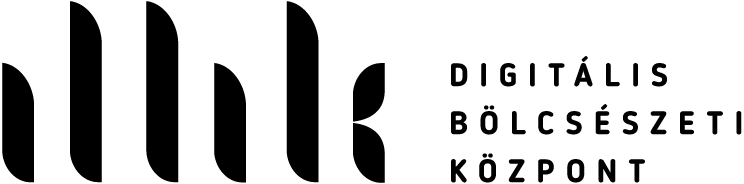 Városház (Gránátos) utca, jobbra a Gerlóczy (Rostély) utca. Szemben a Károly laktanya (később Városháza). A felvétel 1894 körül készült.
Fortepan / Budapest Főváros Levéltára / Klösz György fényképei